Zespół Szkół Nr 1 
w Starej Wsi
Healthy Herbs Outlook
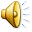 On  Facebook 
Polish students are trying 
to be in touch with students from Lithuania before  meeting in June.
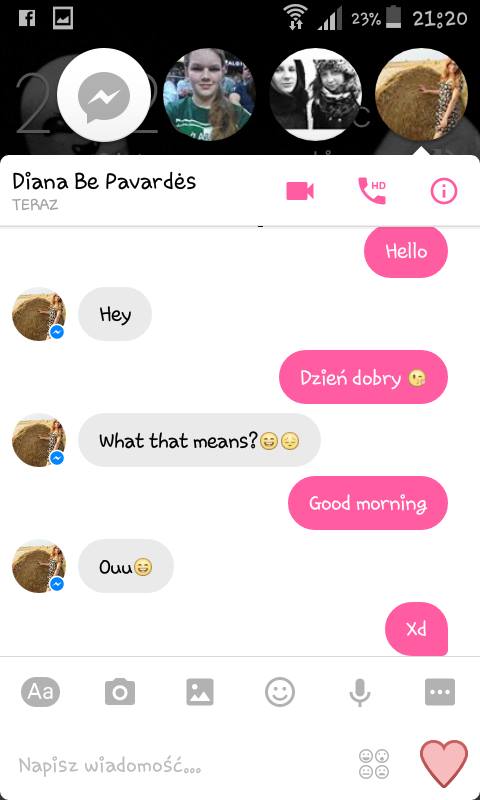 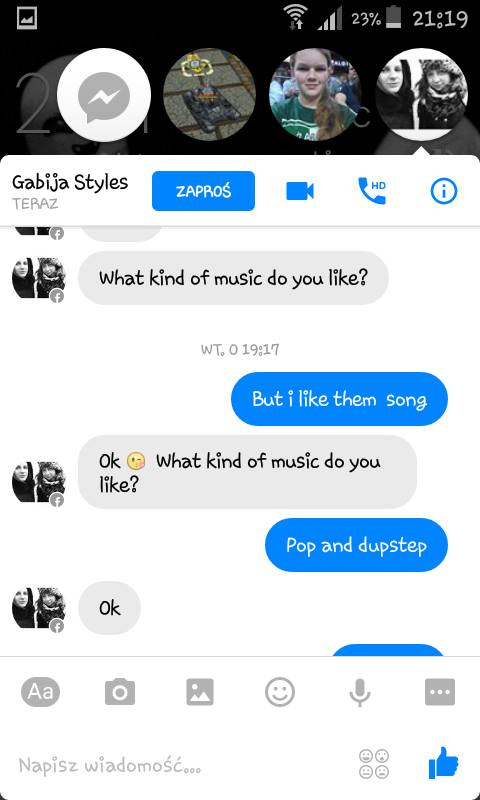 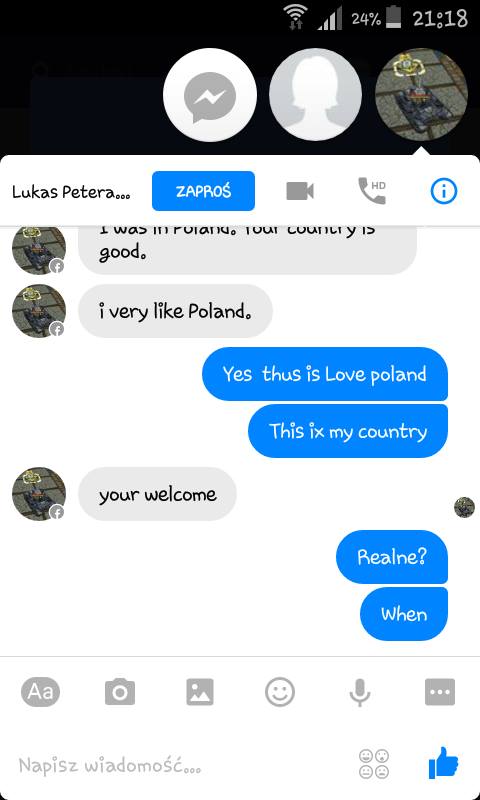 The gifts
Girls from the 3rd class 
of Middle High School 
prepared some gifts for
 the 1st transnational meeting in Romania. That was tea mint very popular in Poland.
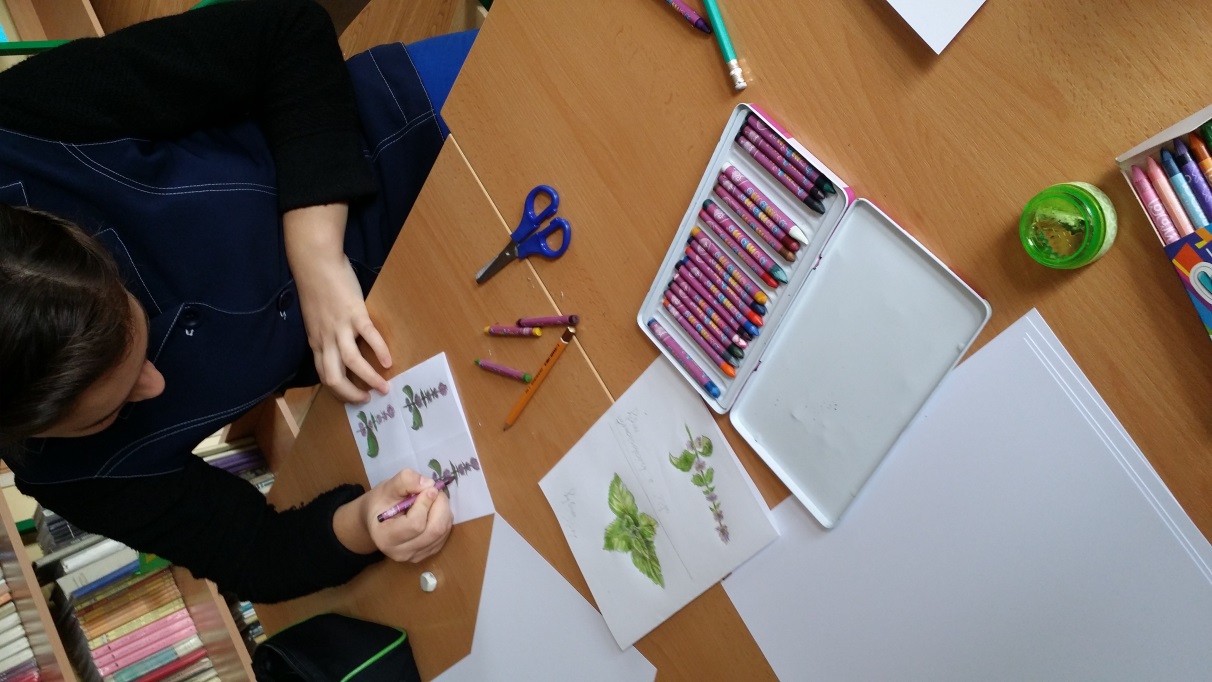 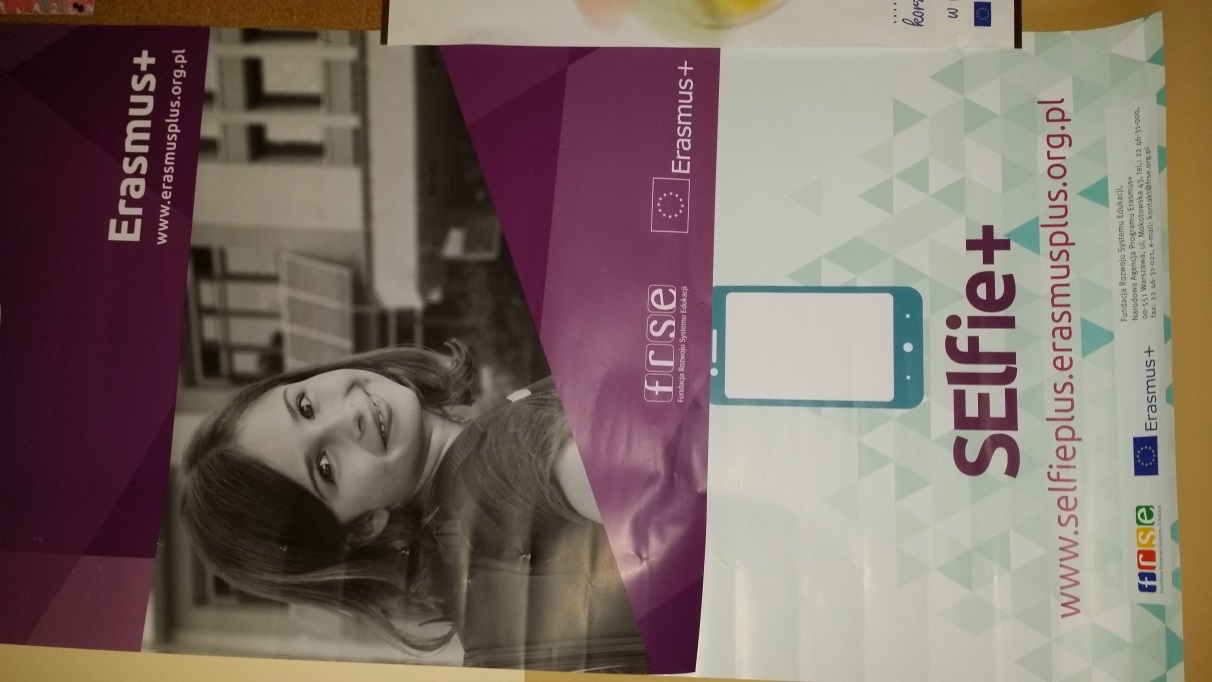 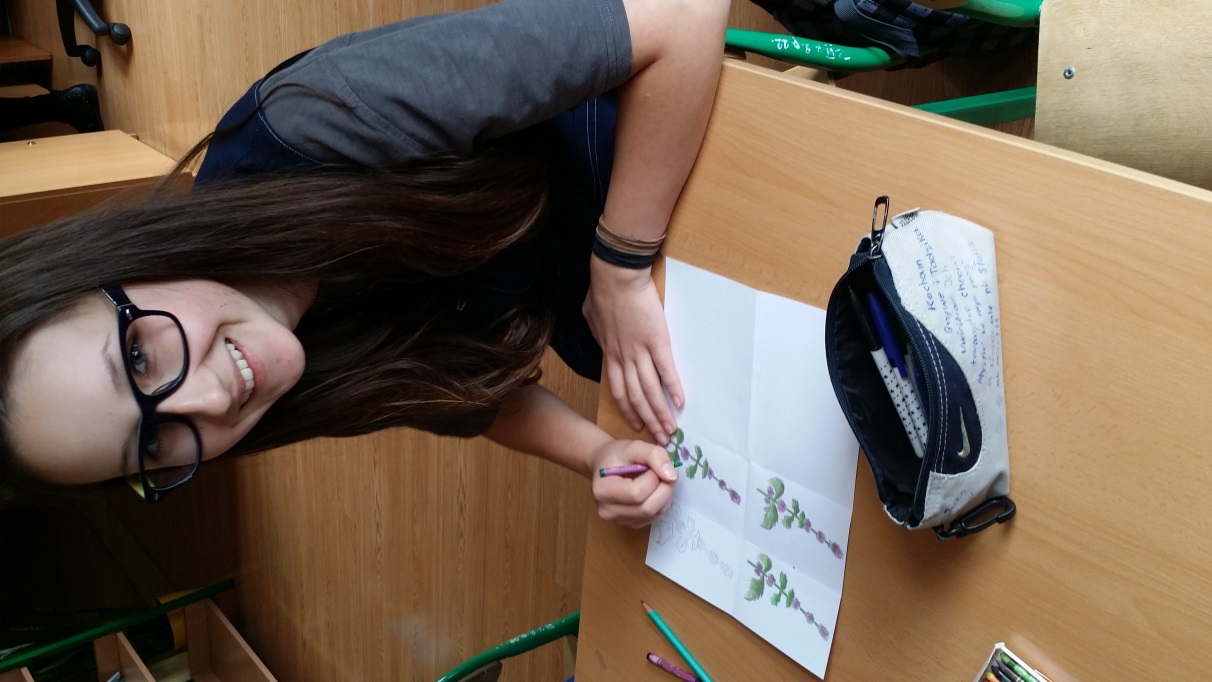 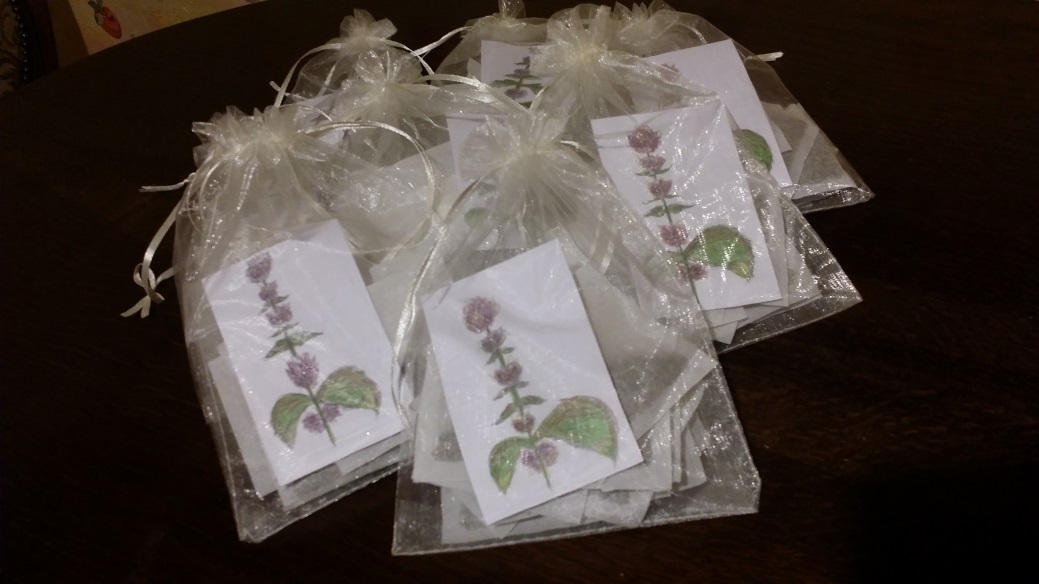 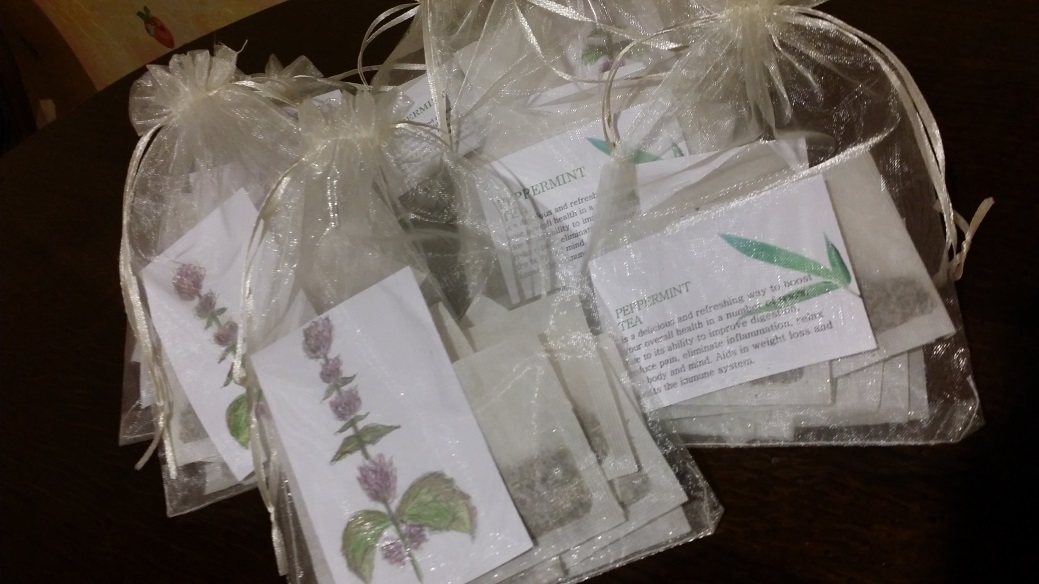 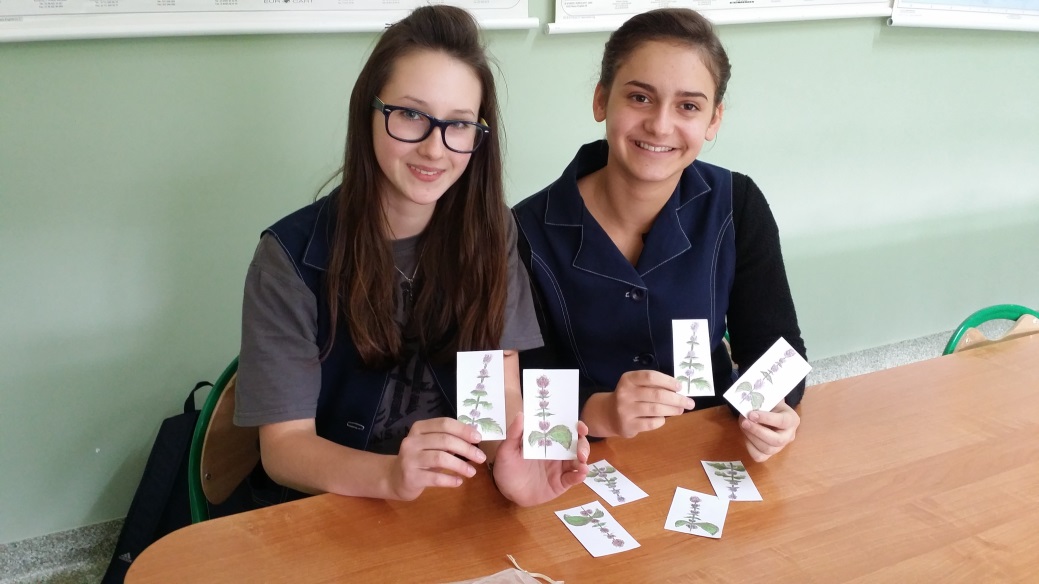 The Logo contest
 At school we had a Logo contest . 
Students painted the Logo on Art or at home. 
The best Logo in Poland was painted by Weronika Kędroń. She is from the 6th grade.
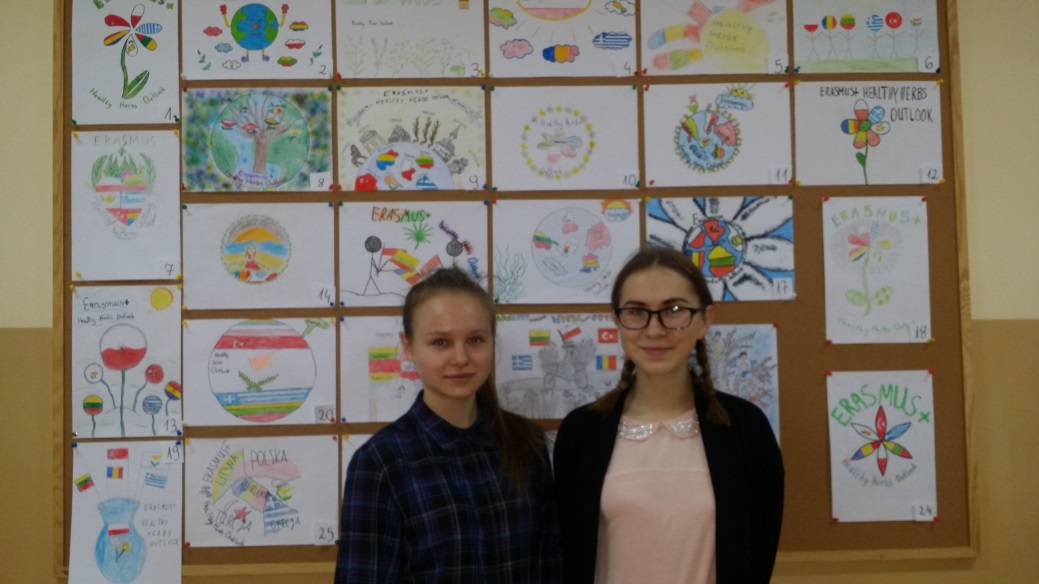 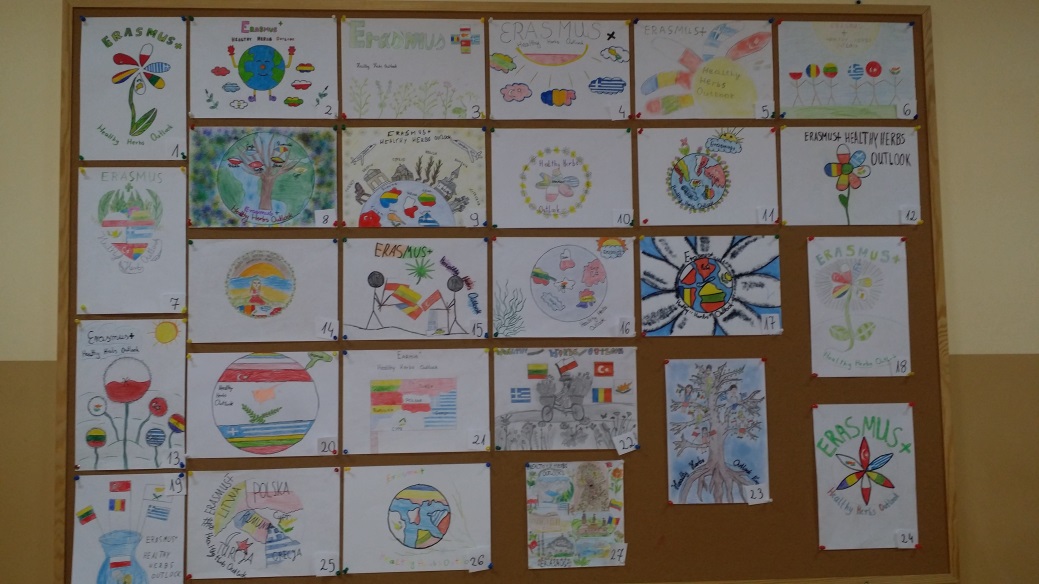 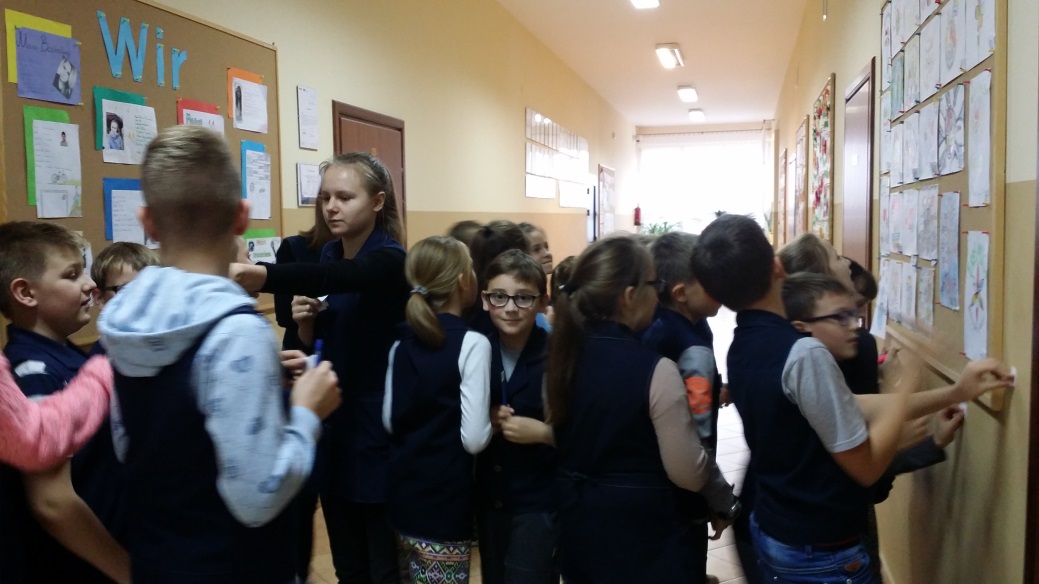 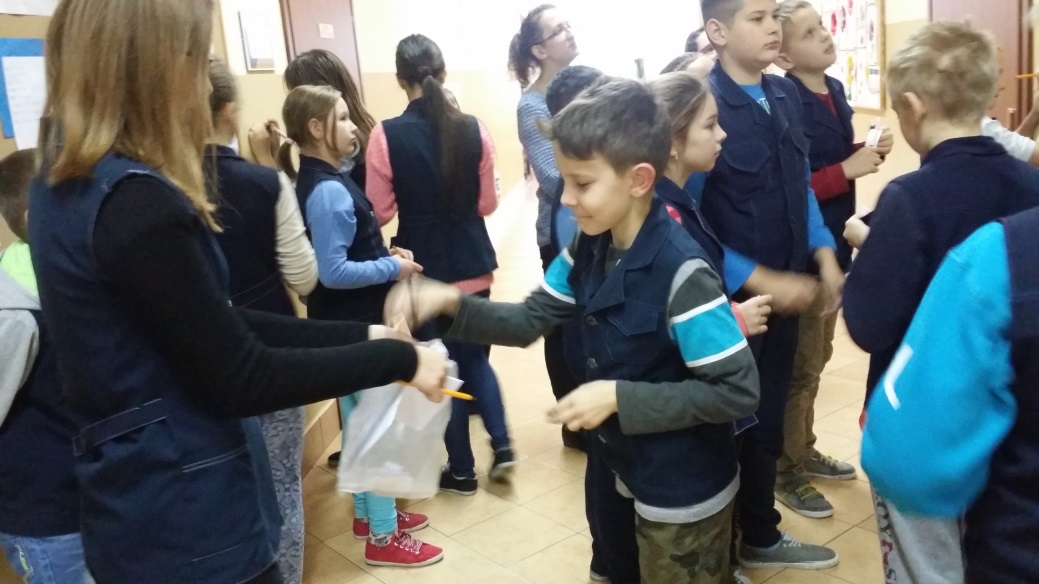 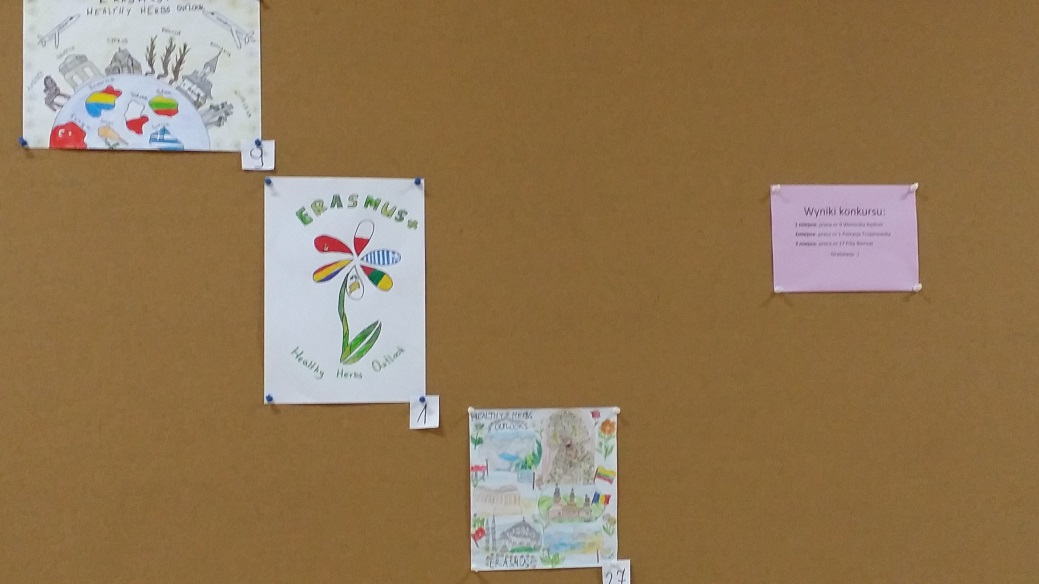 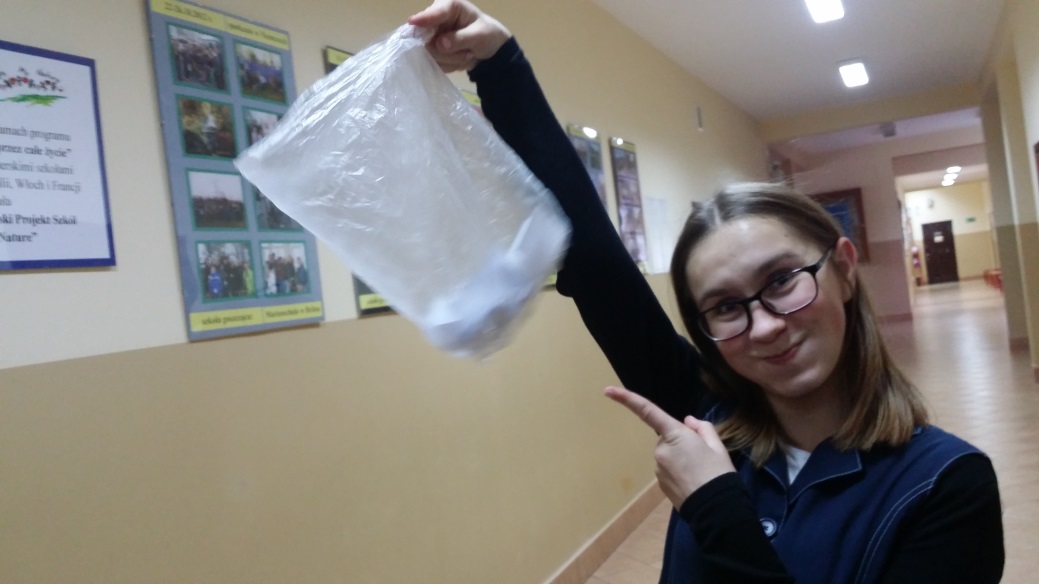 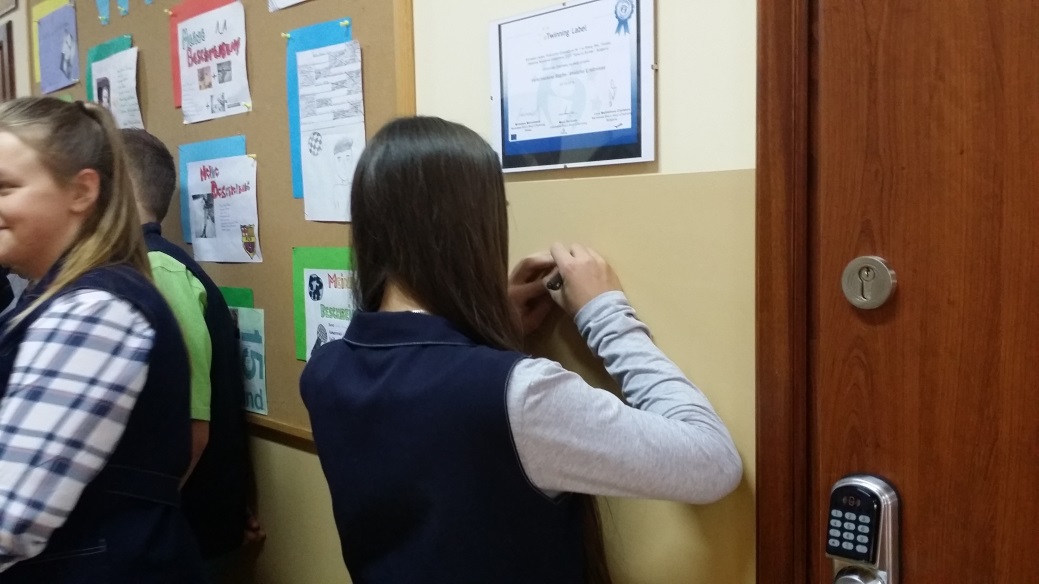 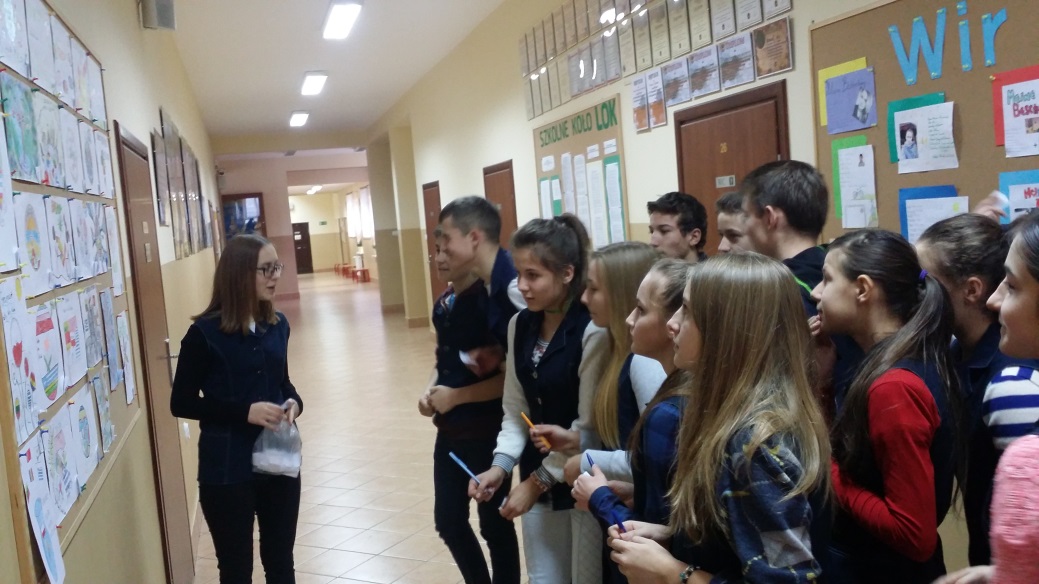 Voting for the project’s Logo 
When was the 1st short-term exchange of groups  in Turkey in December at the same time in Poland students were voting for the best project’s Logo. 
This time won Logo from Romania painted by Iulia Milea.
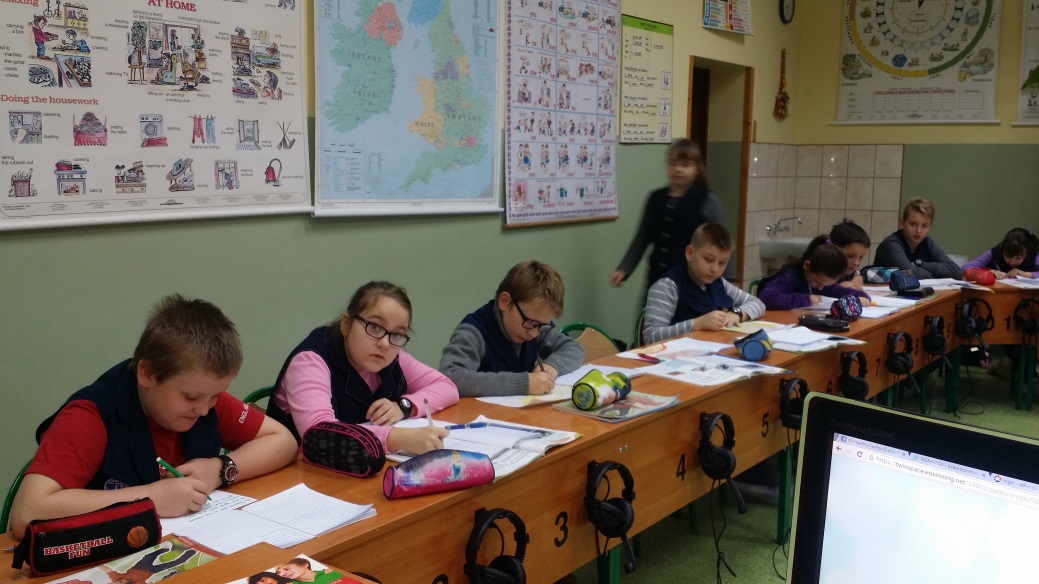 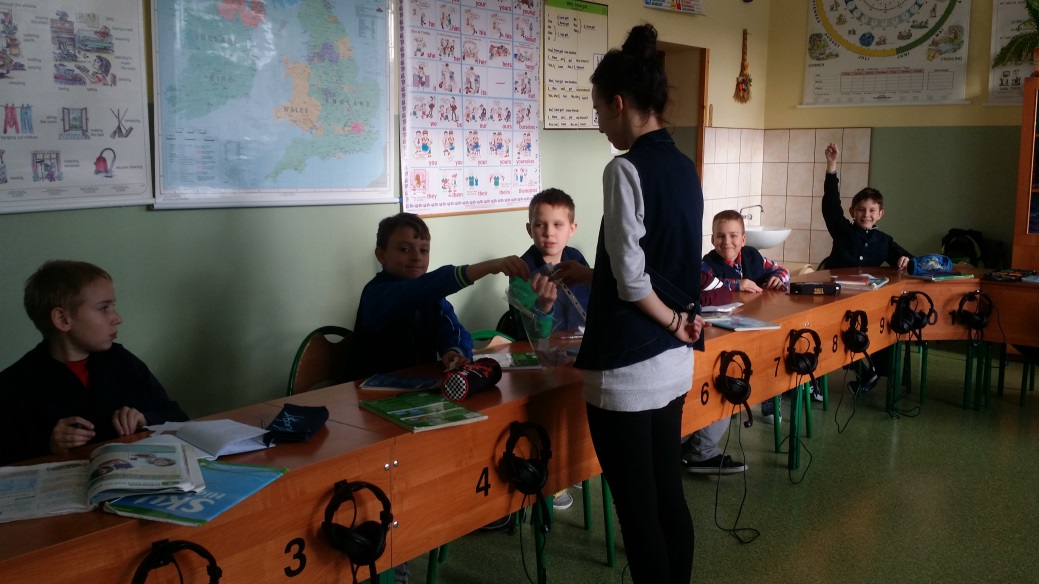 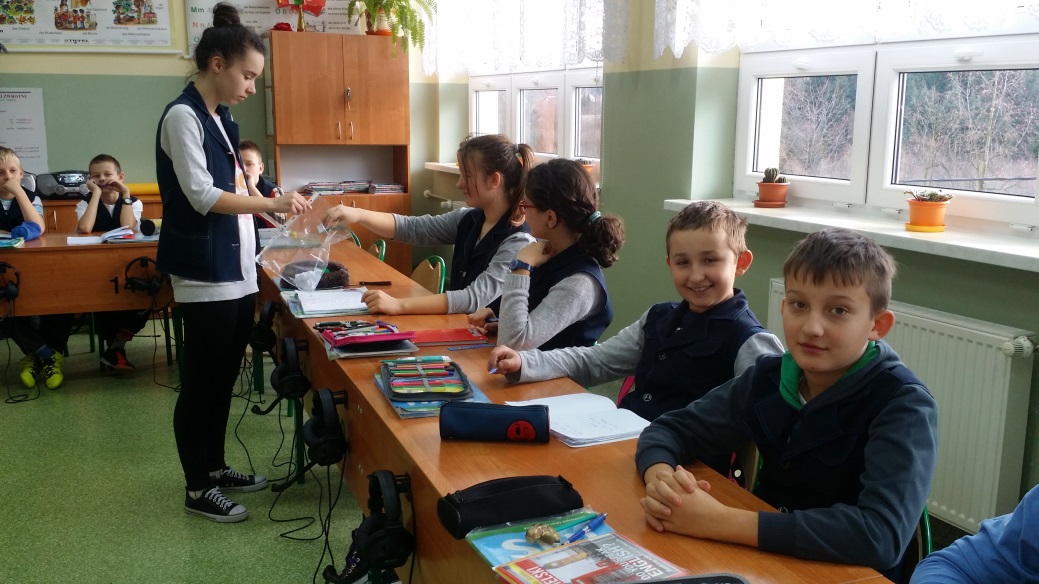 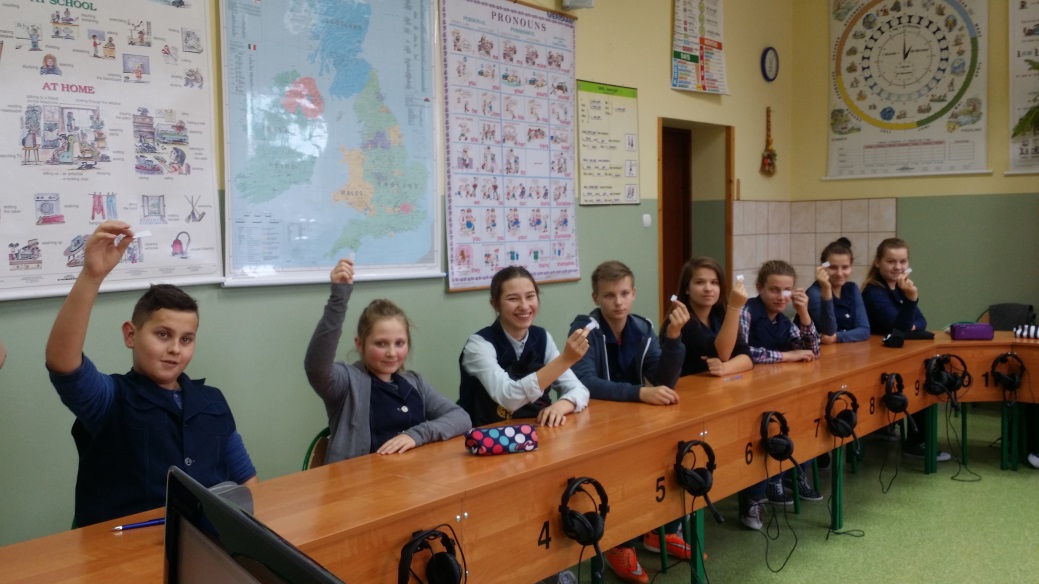 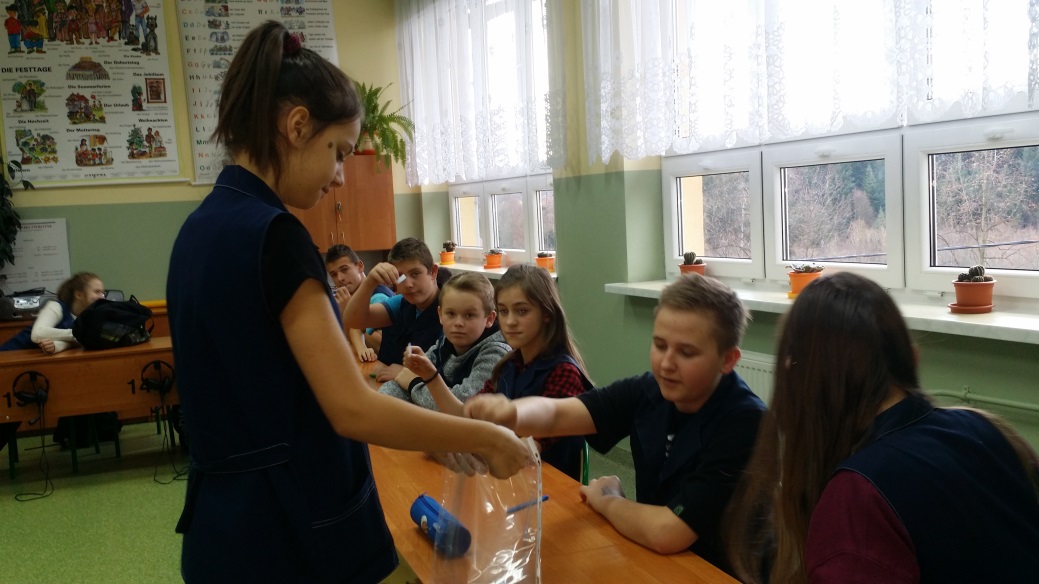 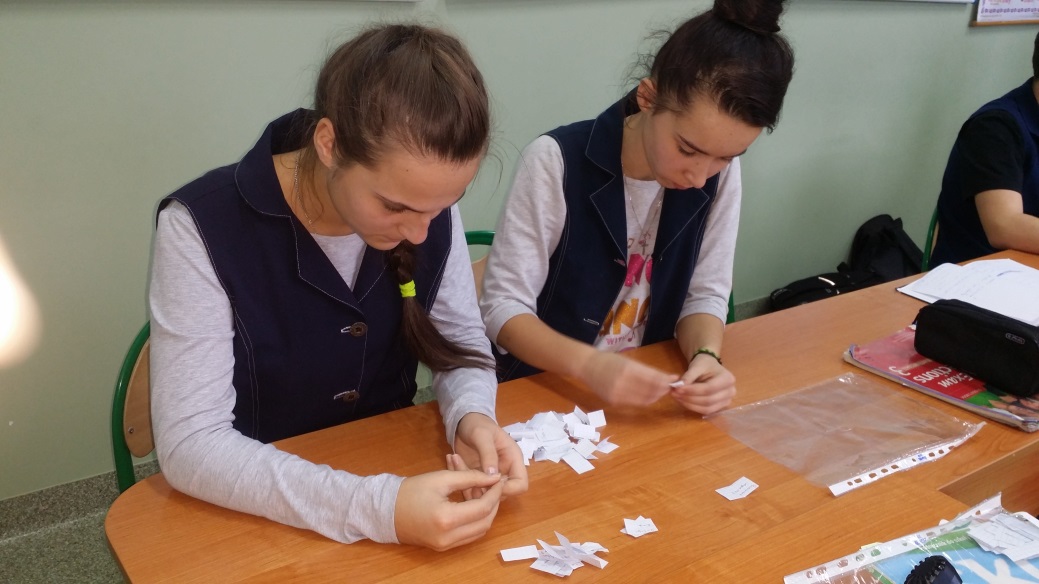 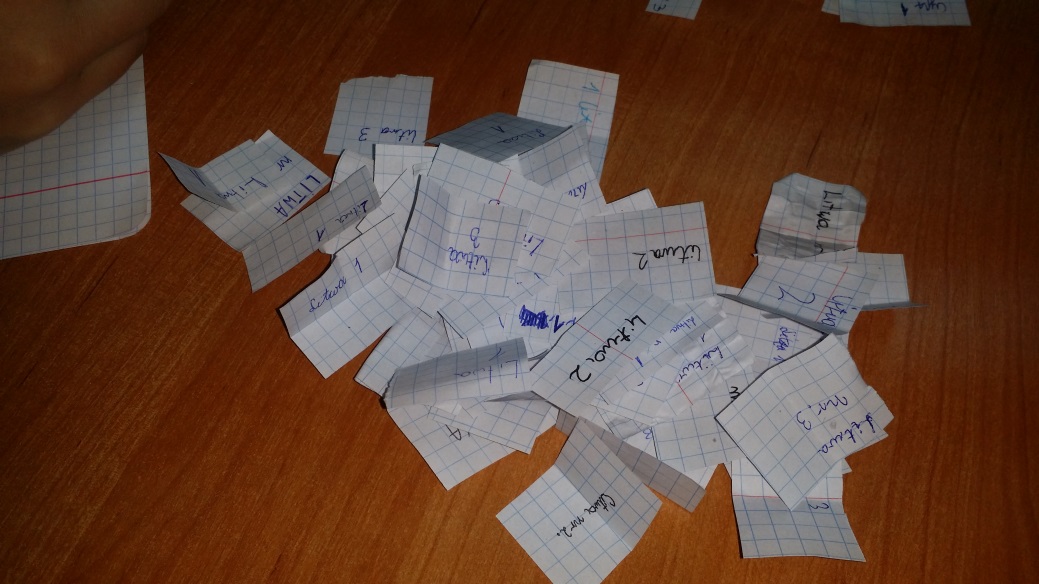 The workshop 
One day after school students were drinking herb tea and presenting to others some herbs. They were doing a quiz and a lot of interesting tasks which prepared students from the 2nd class.
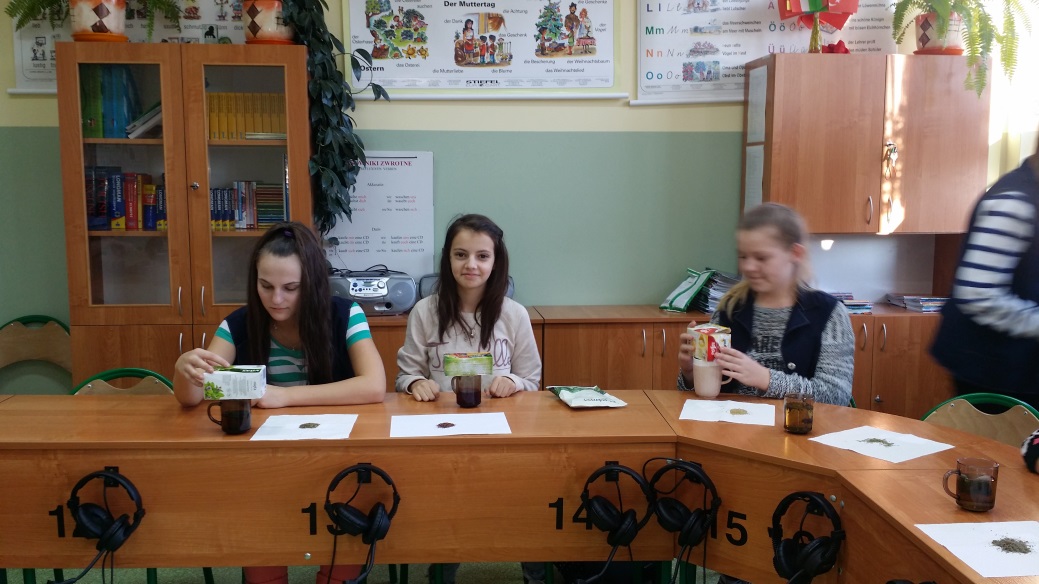 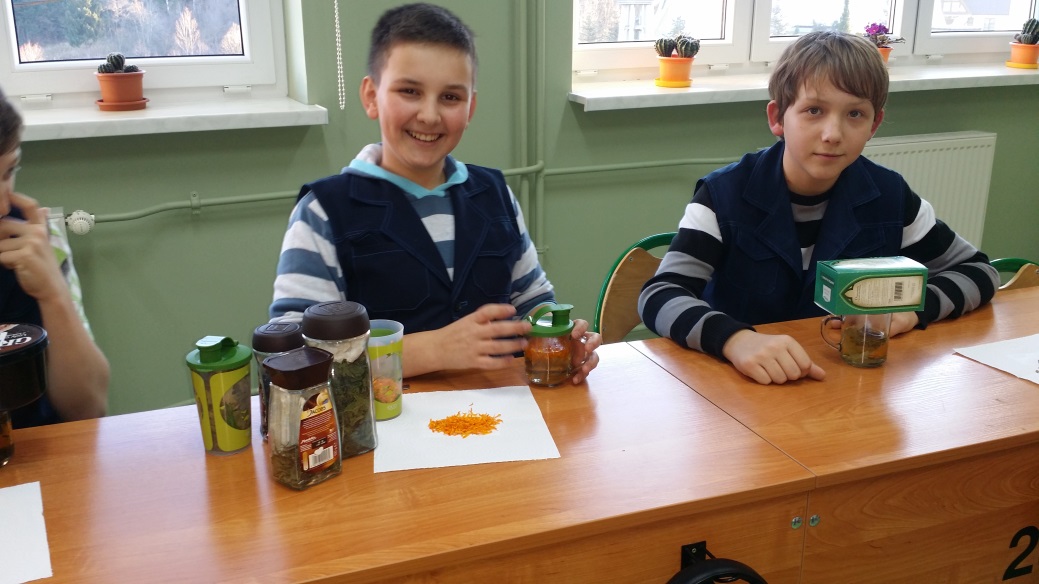 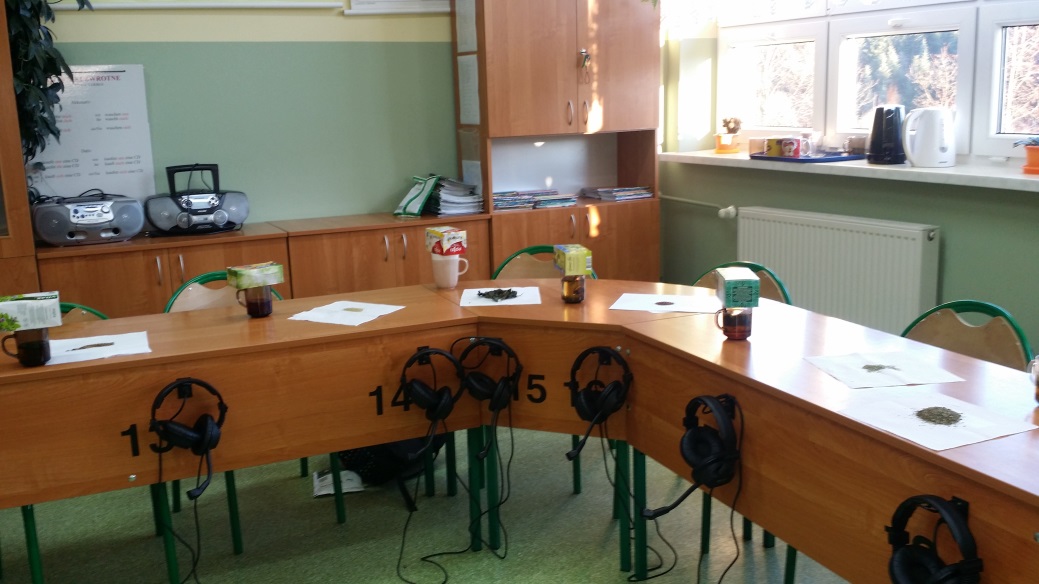 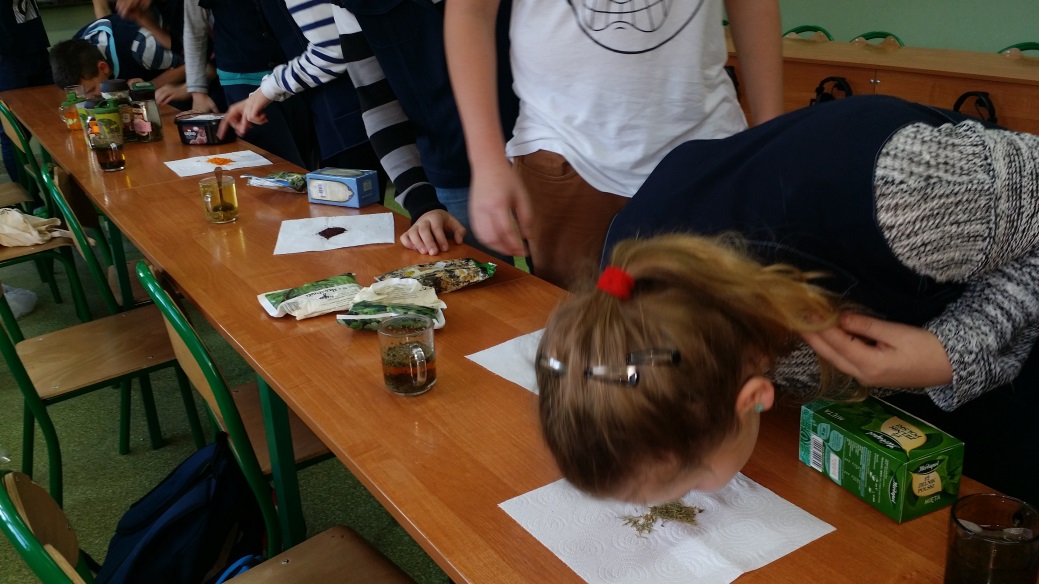 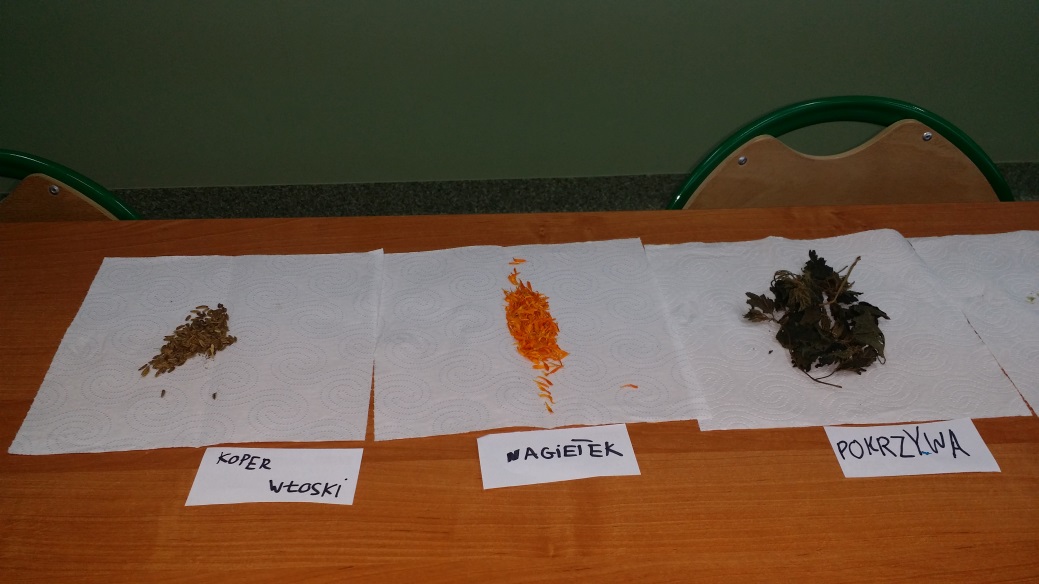 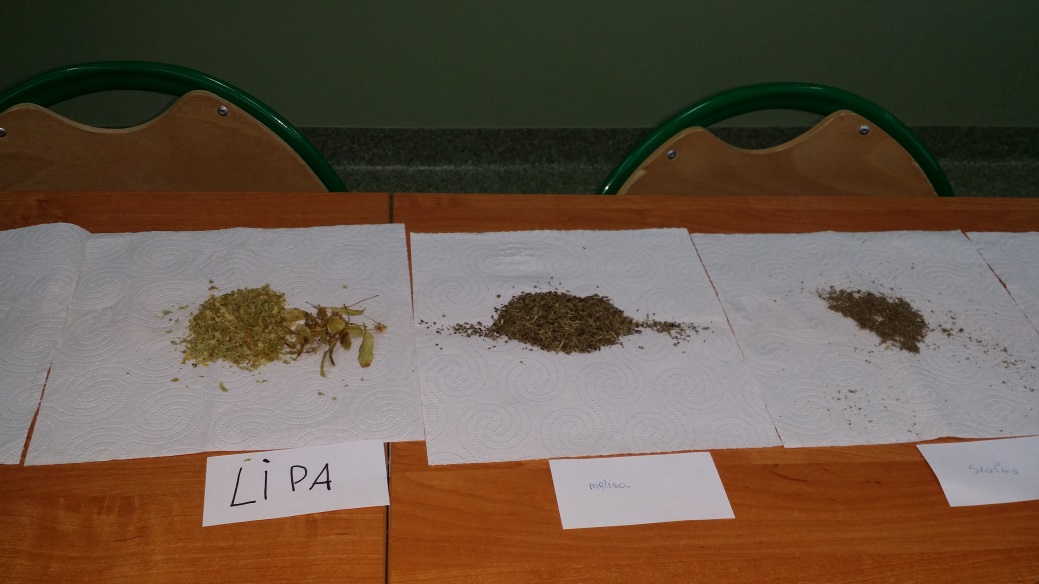 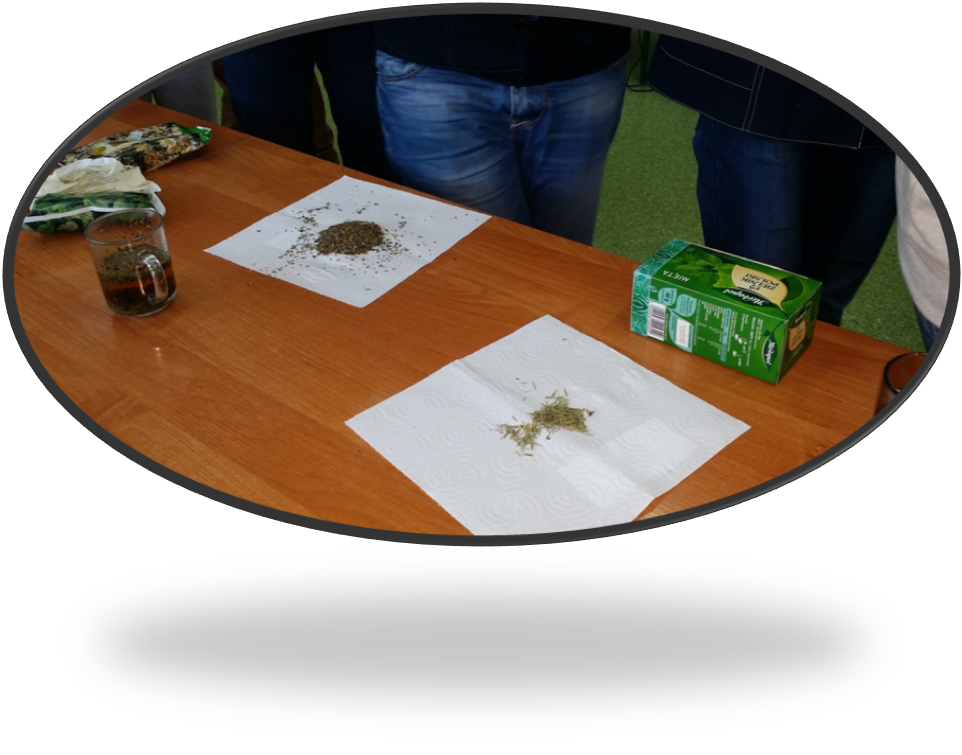 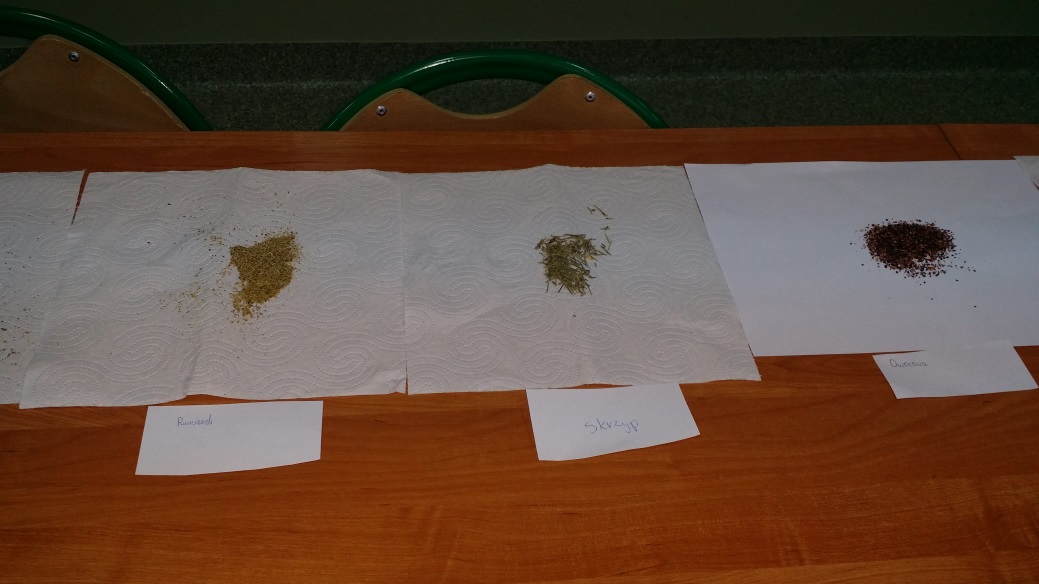 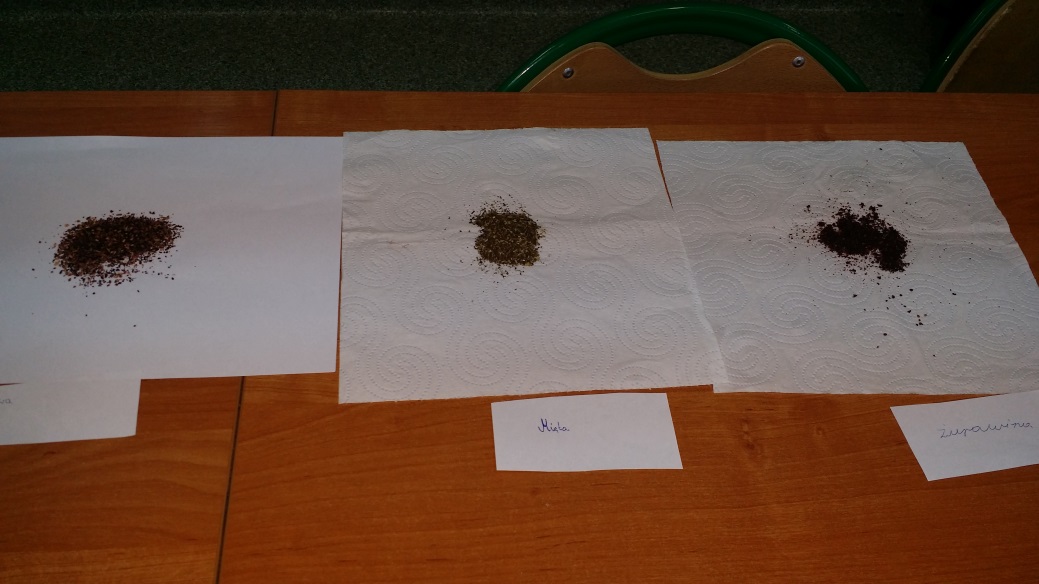 A herbalist at school 
Girls from 6th grade wrote an Invitation 
for Mrs.  Maria. She is an old woman from our village who saved many people’s life because
 she knows how to use her knowledge 
of  herbal medicine
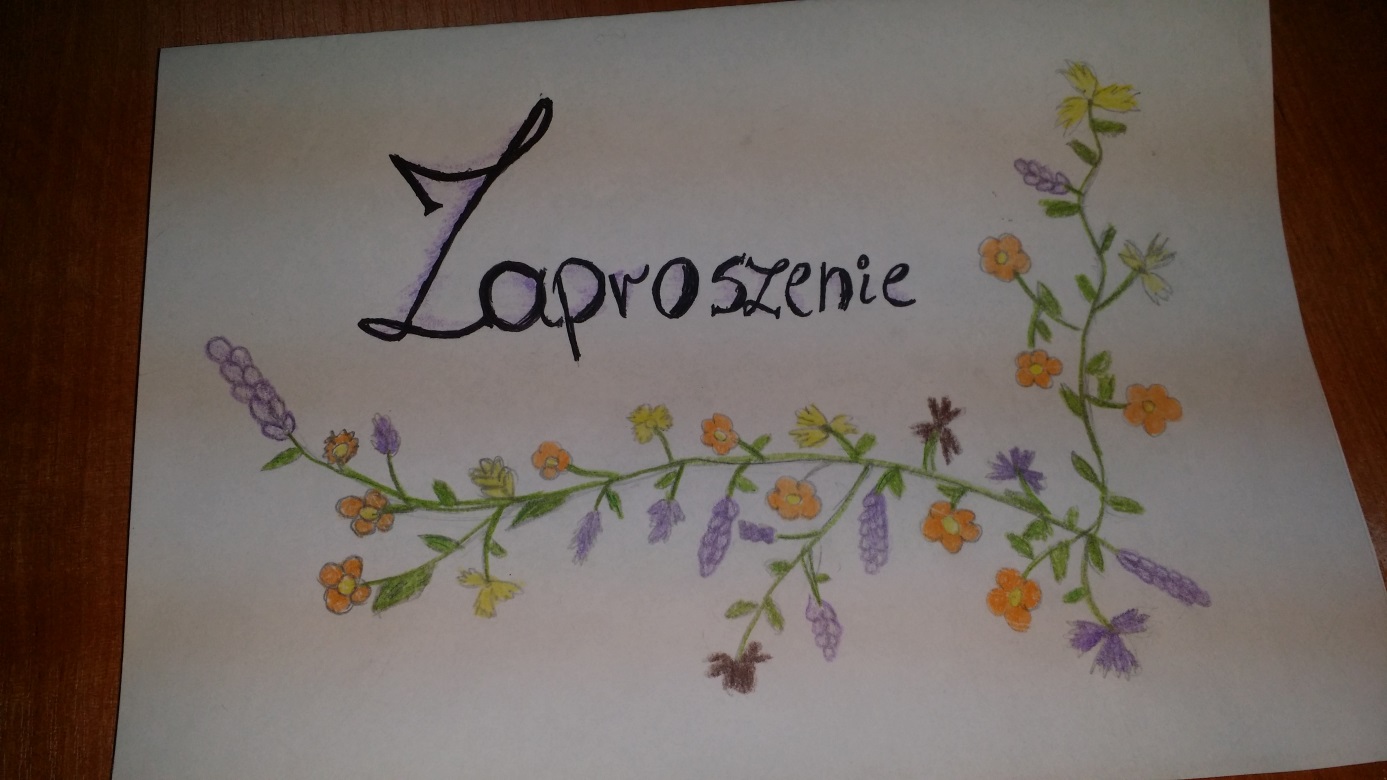 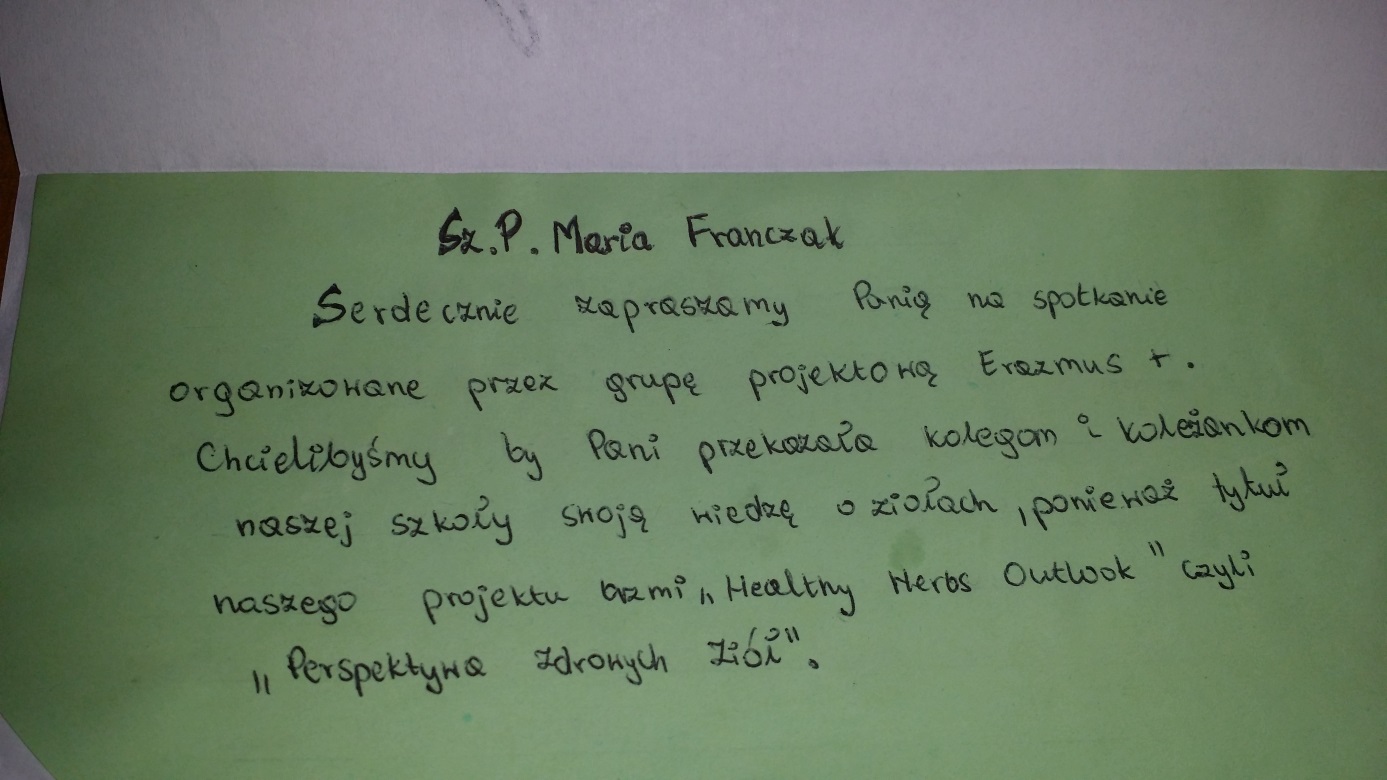 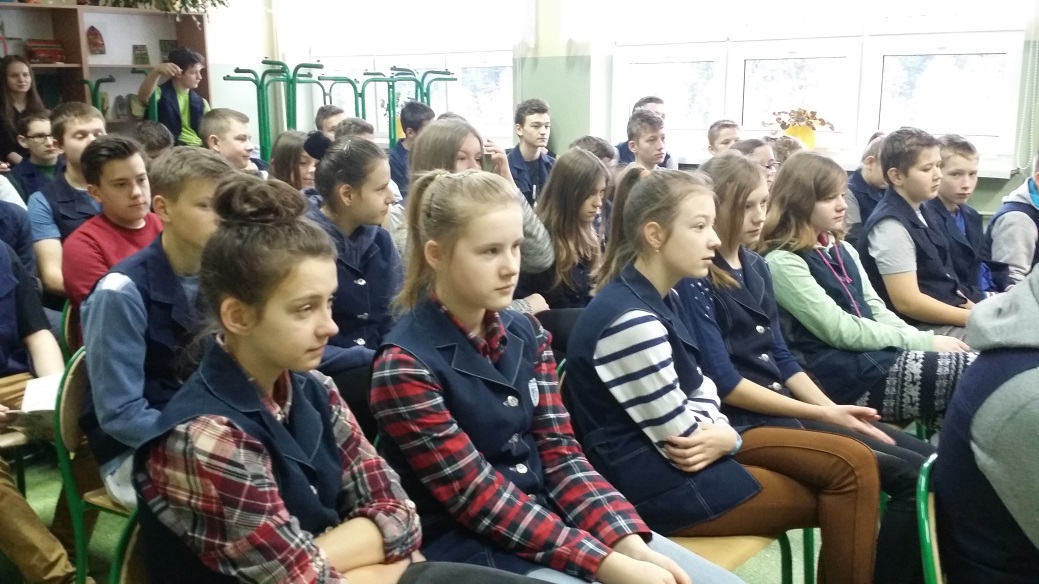 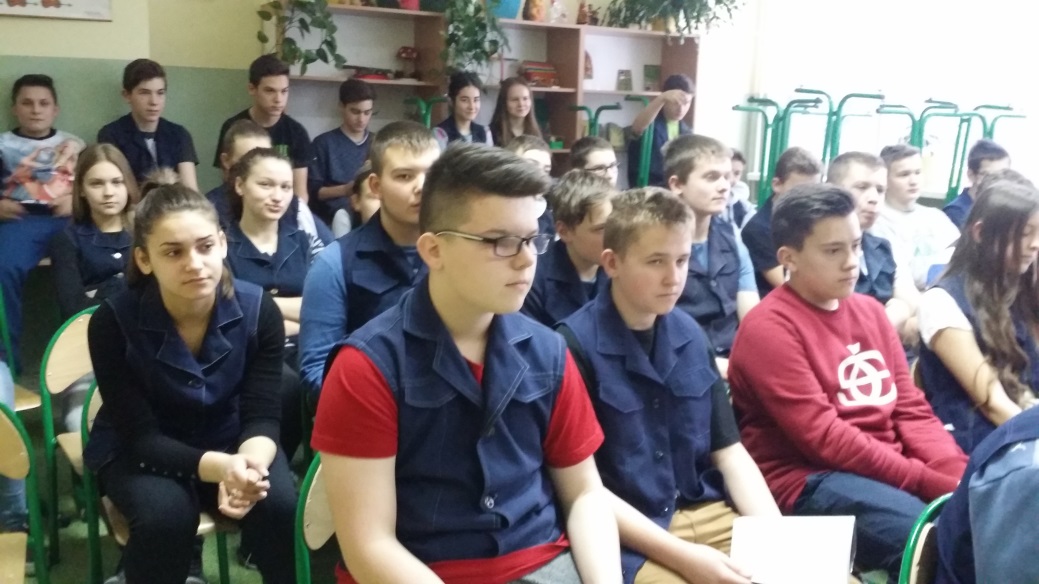 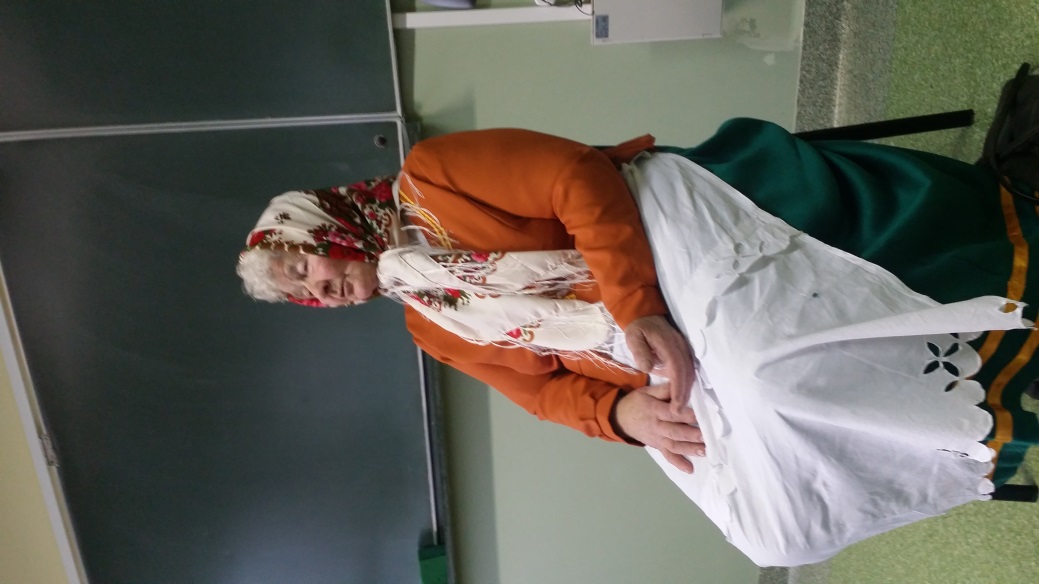 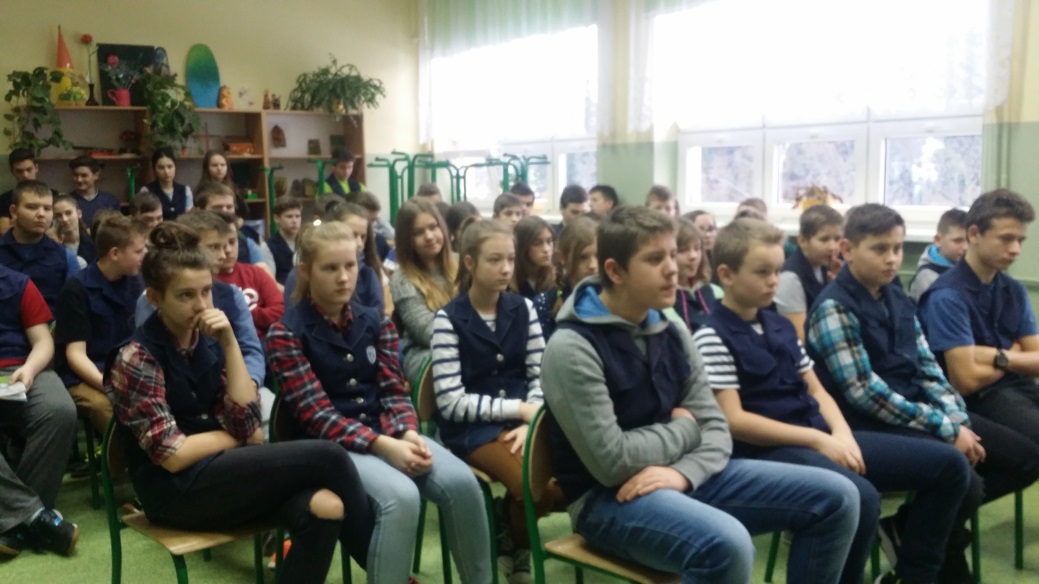 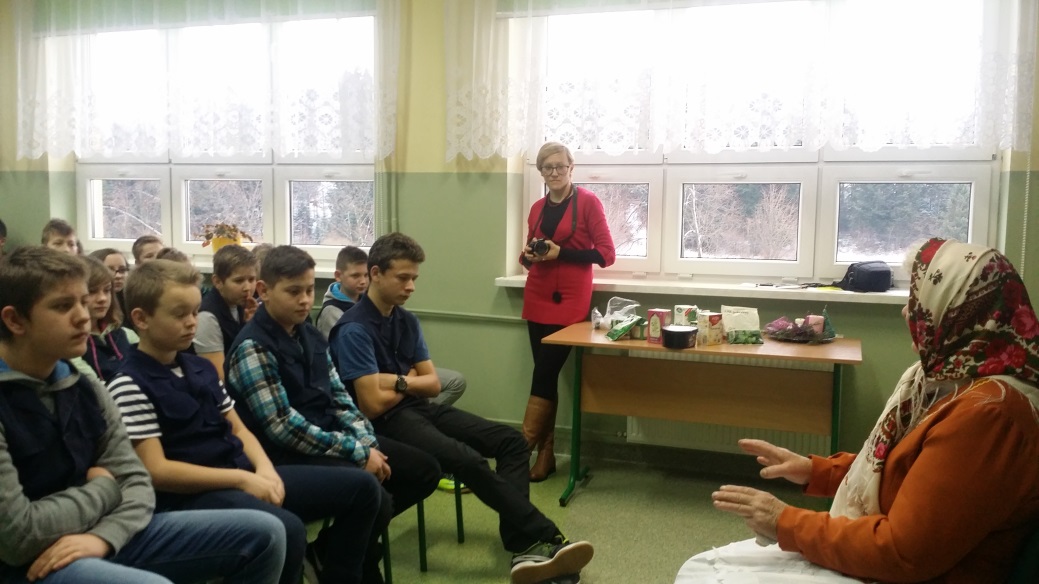 The ICT lesson 
Students were looking for some information
 on the Internet about herbs. 
Next they made a presentation about herbs 
for younger pupils.
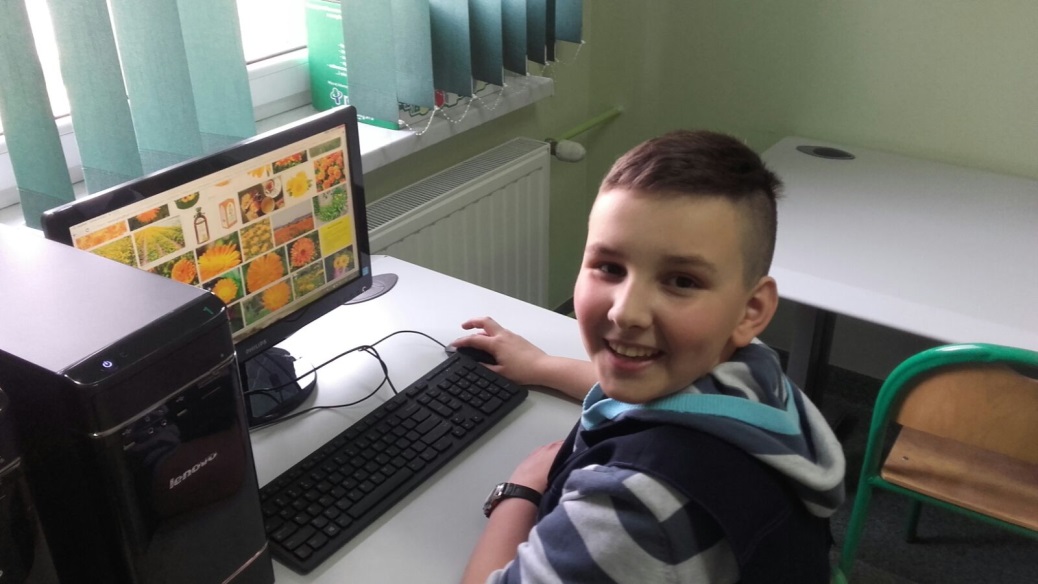 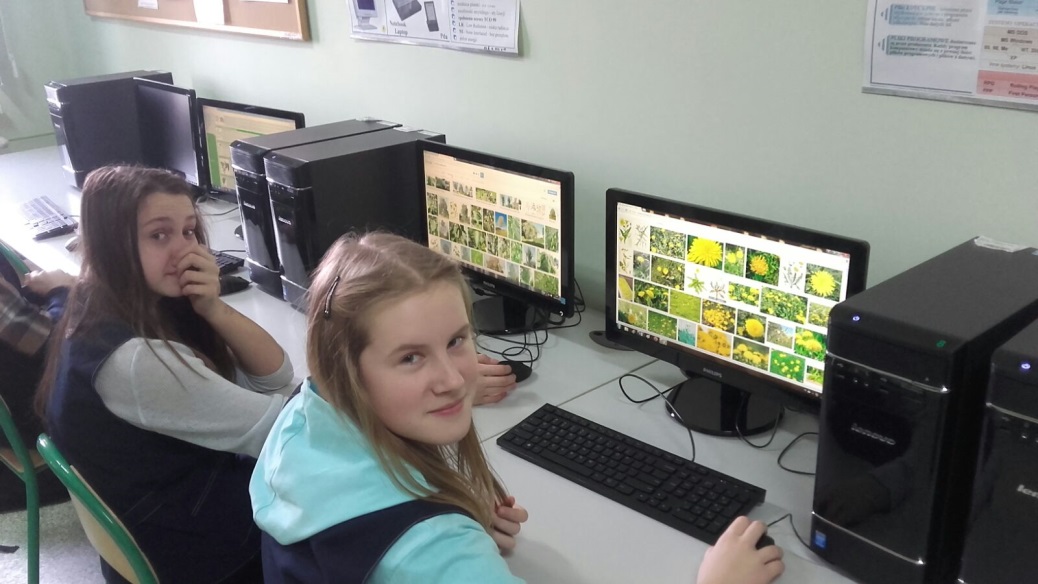 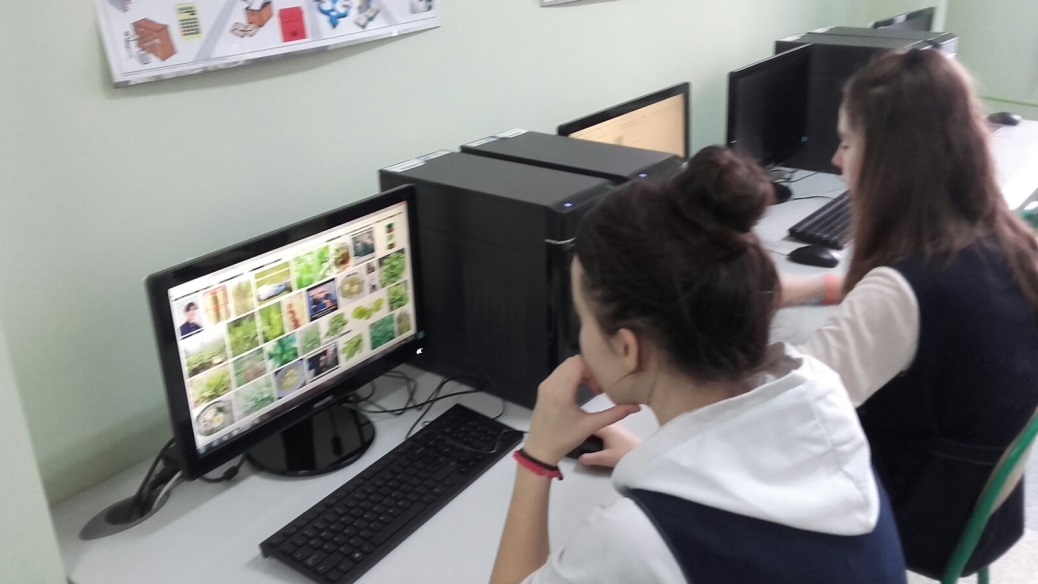 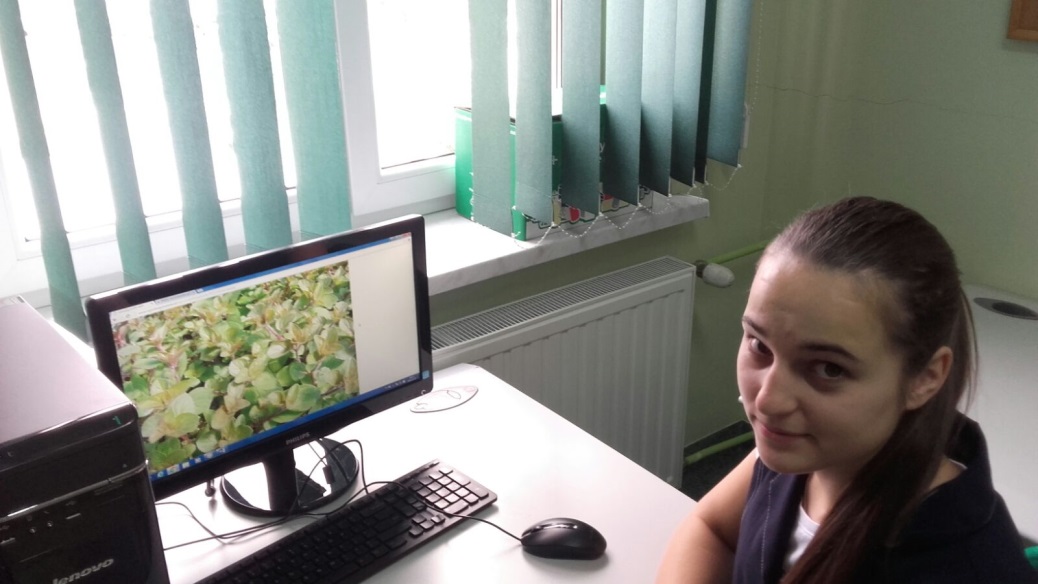 The  Art lesson
Students were painting herbs 
which they can find on the meadows 
next to their houses or in the garden.
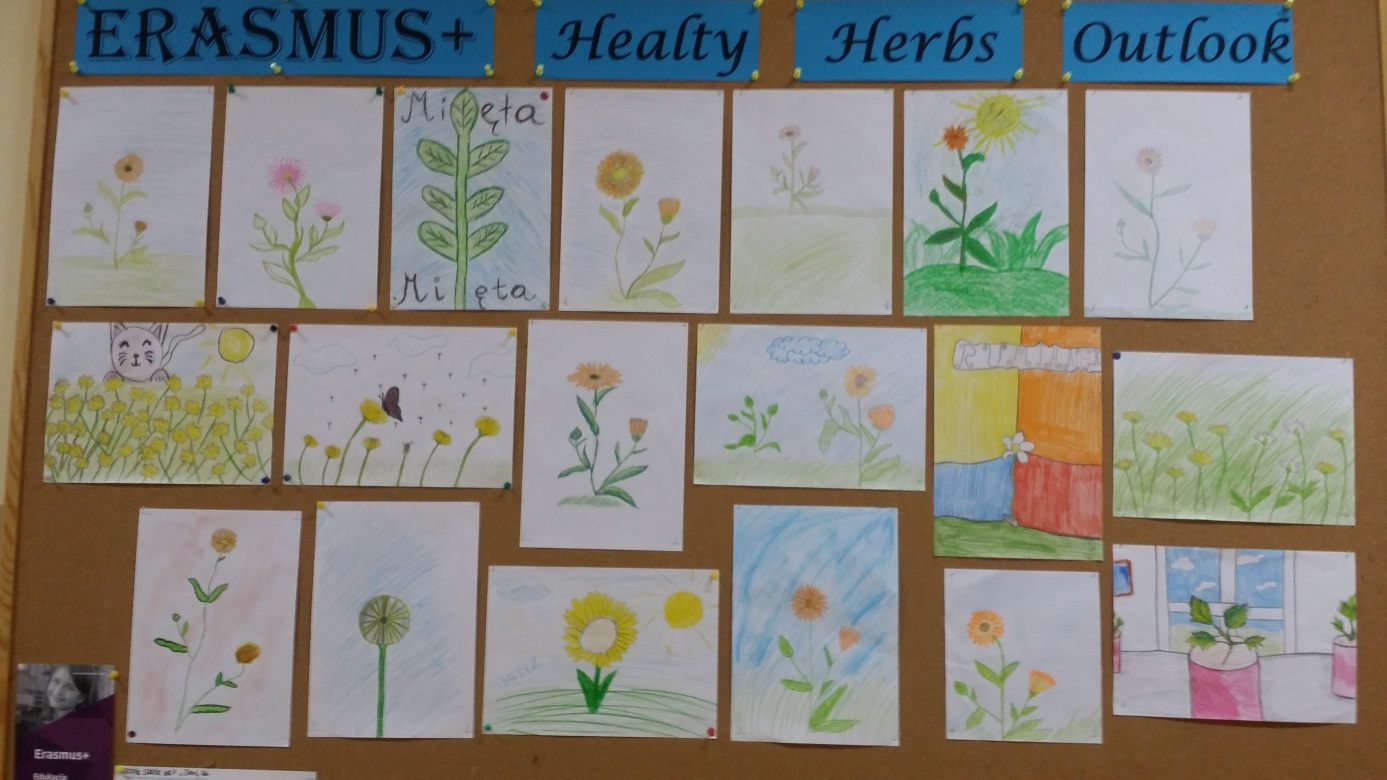 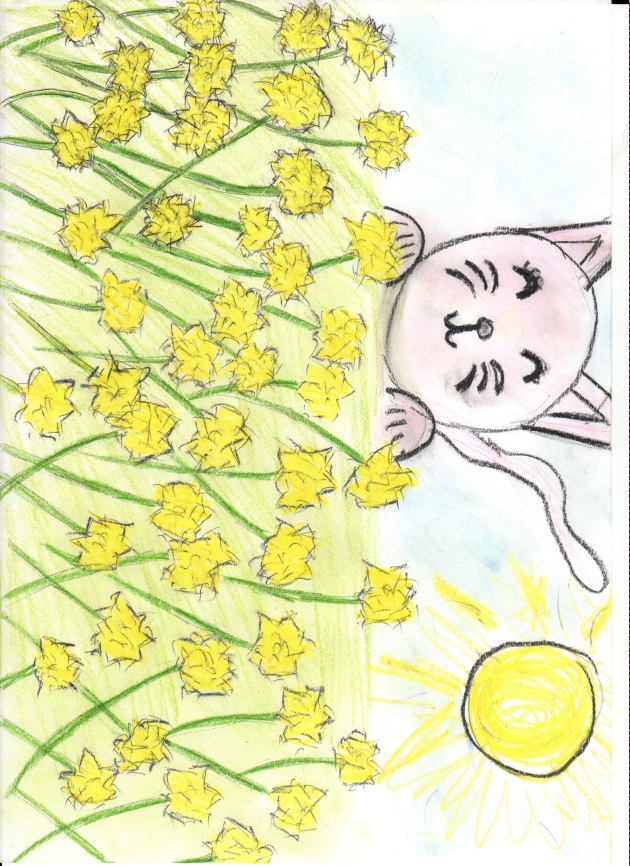 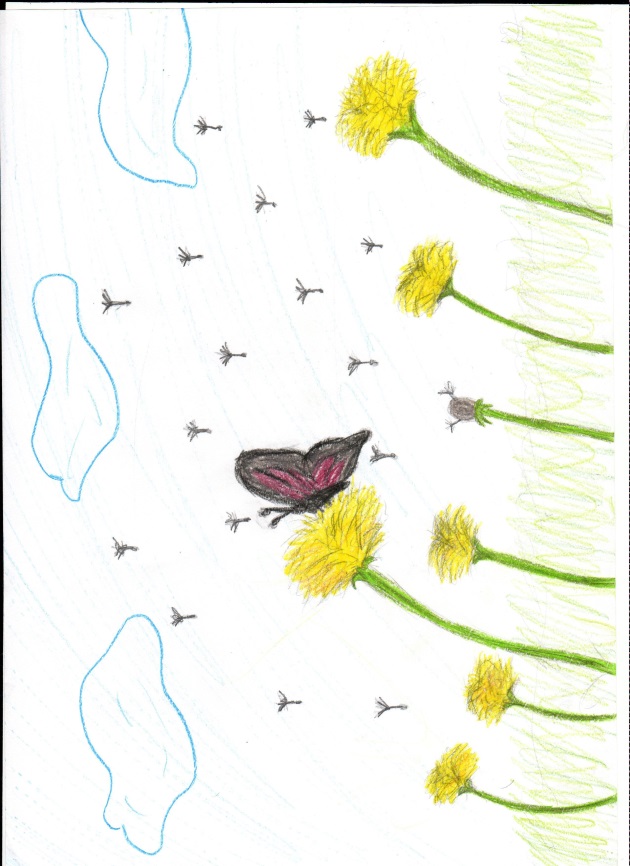 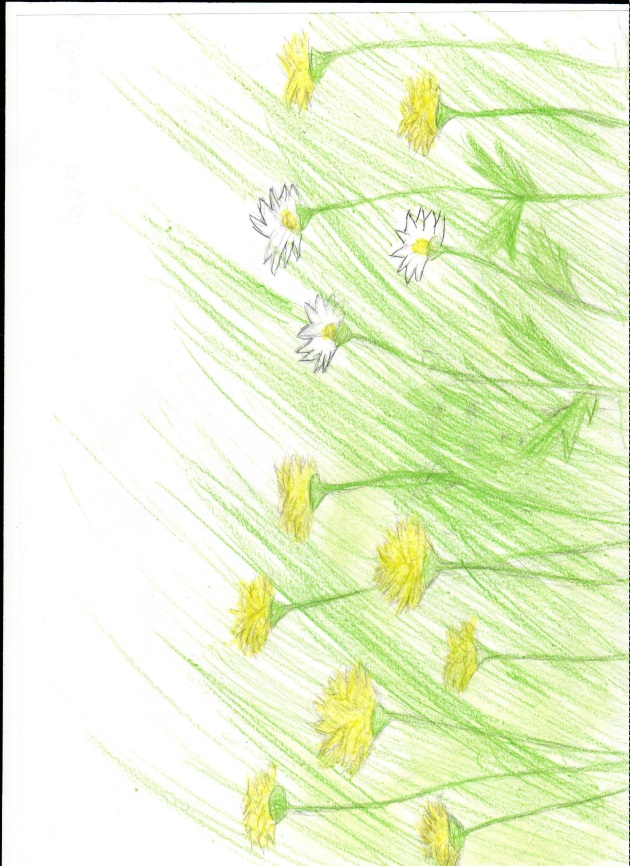 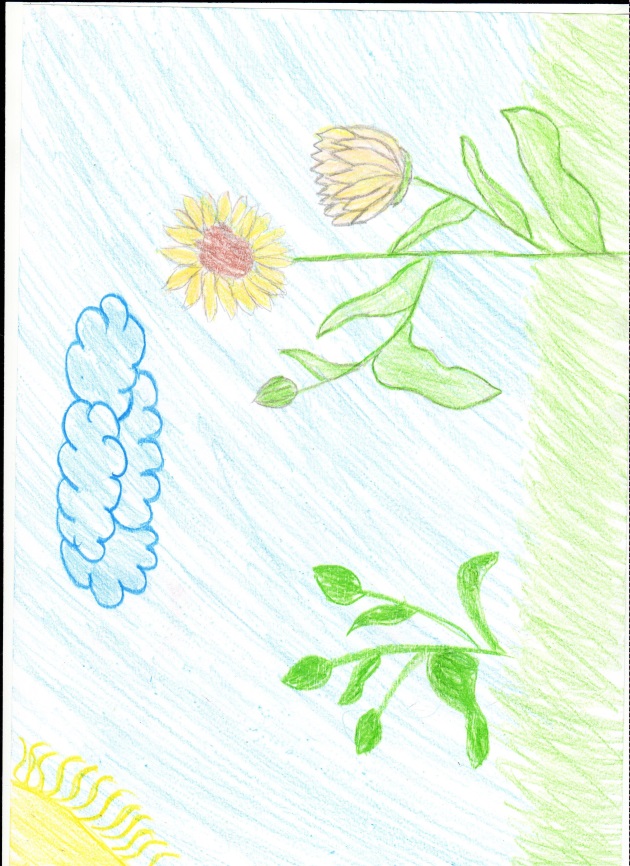 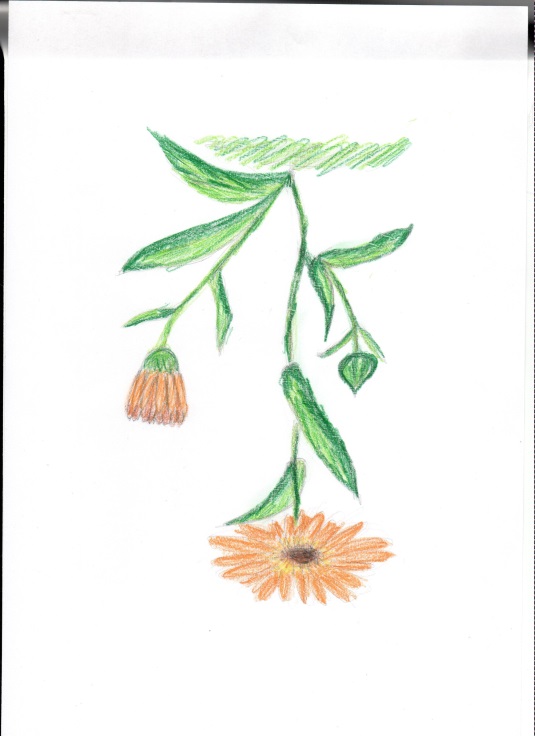 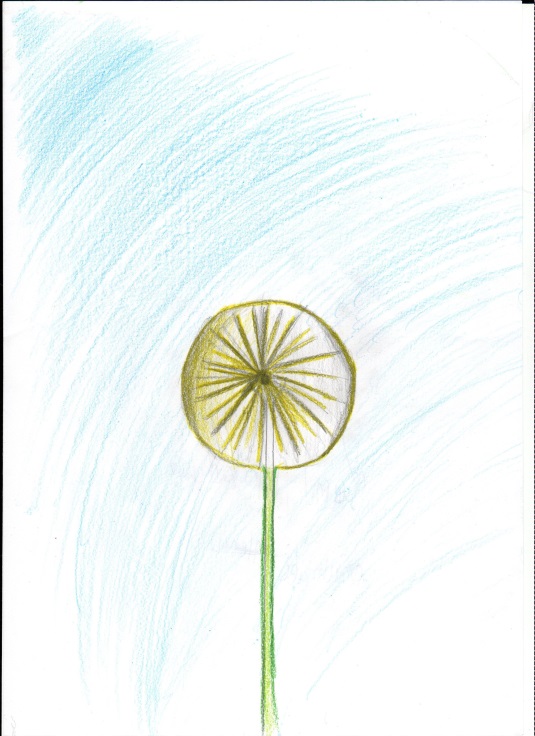 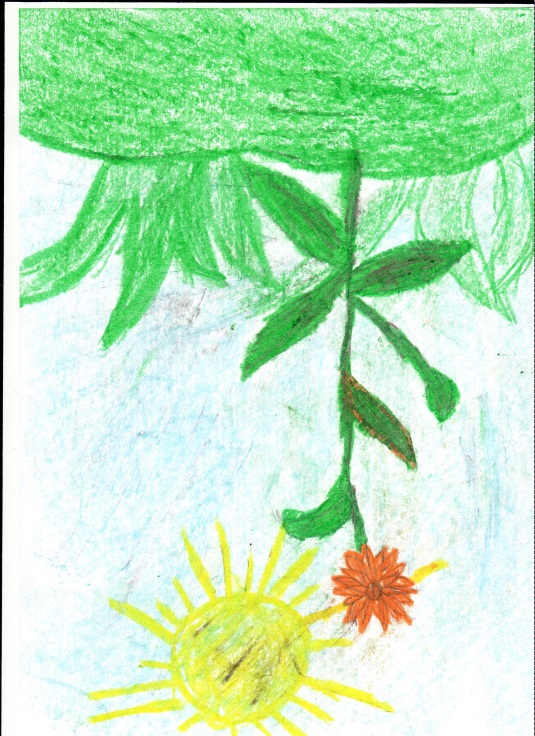 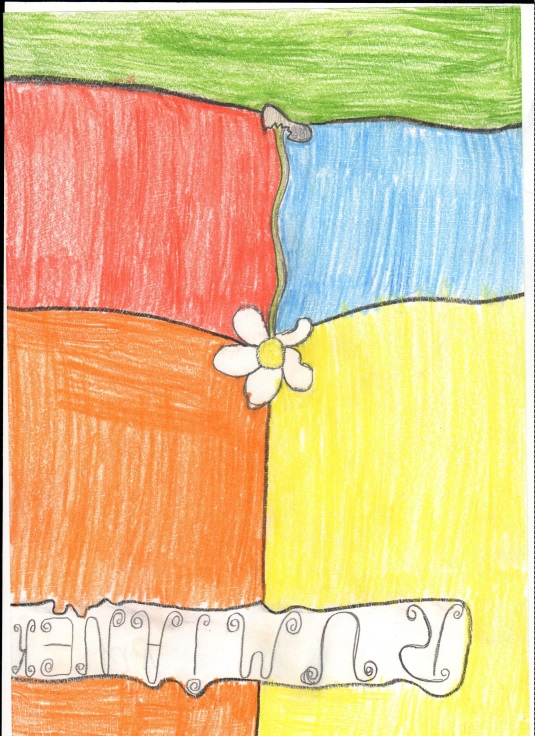 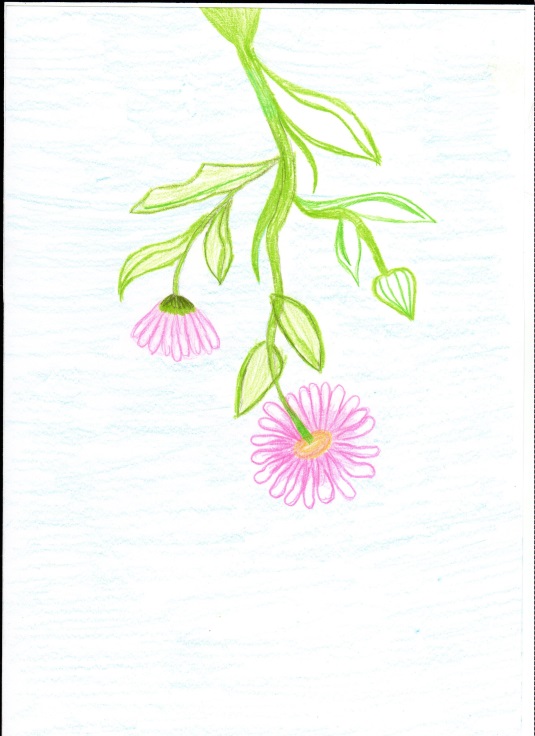 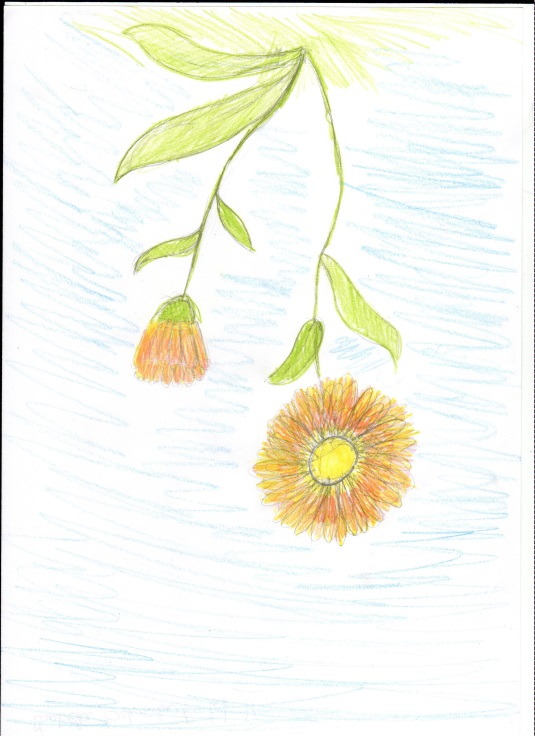 The  exhibition of herbs
Karolina and Marta prepared an exhibition
 in the school’s library for pupils. 
The exhibition is still available
 for all school’s students and for parents too.
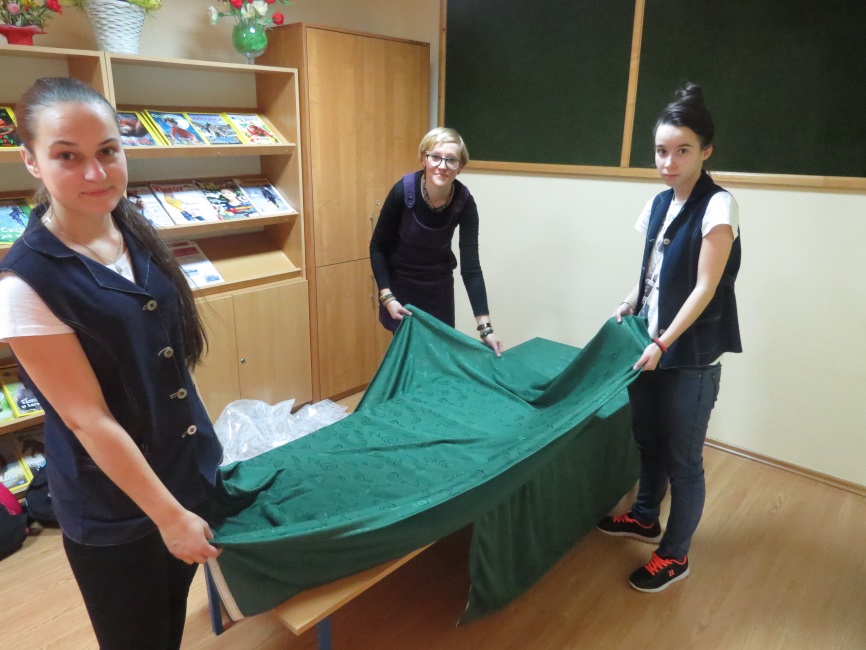 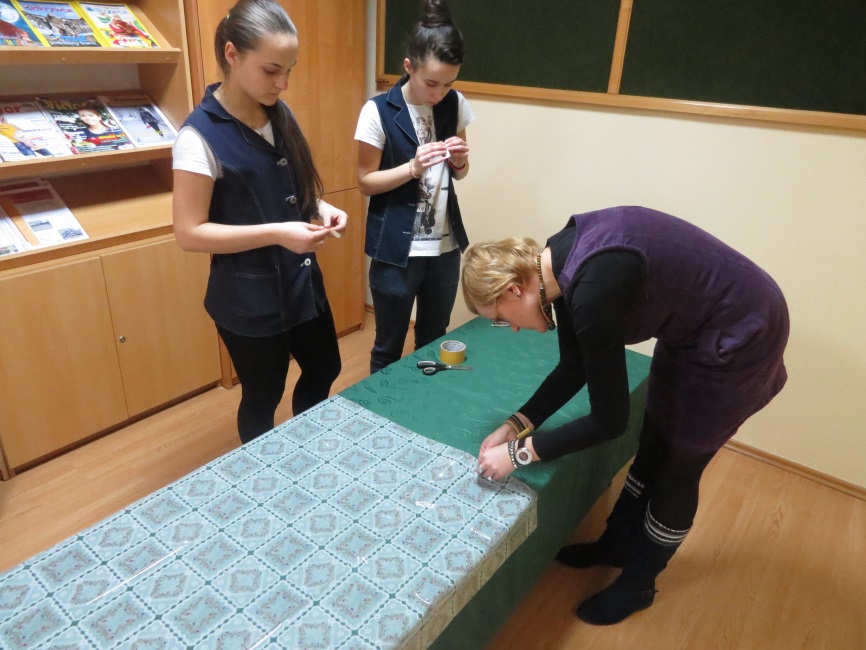 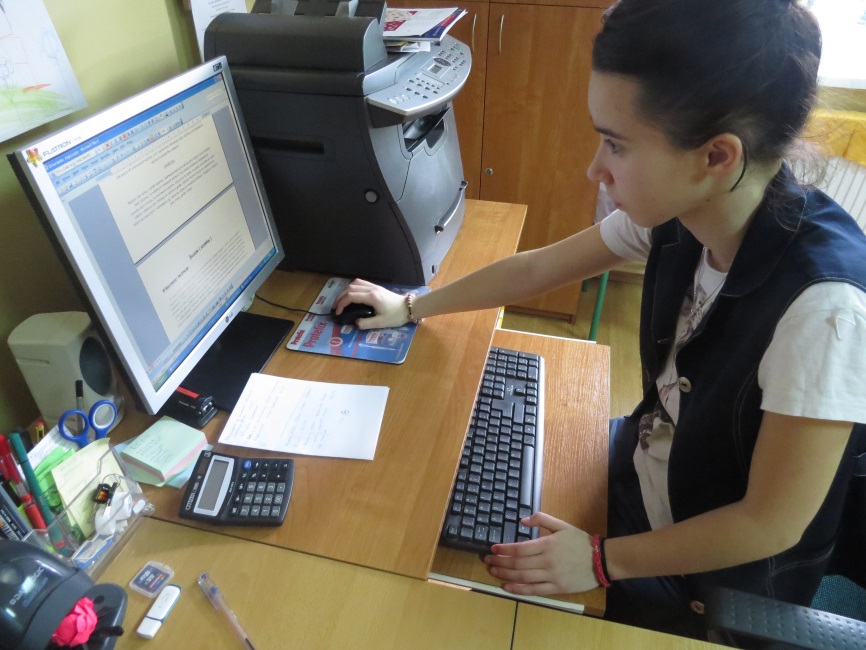 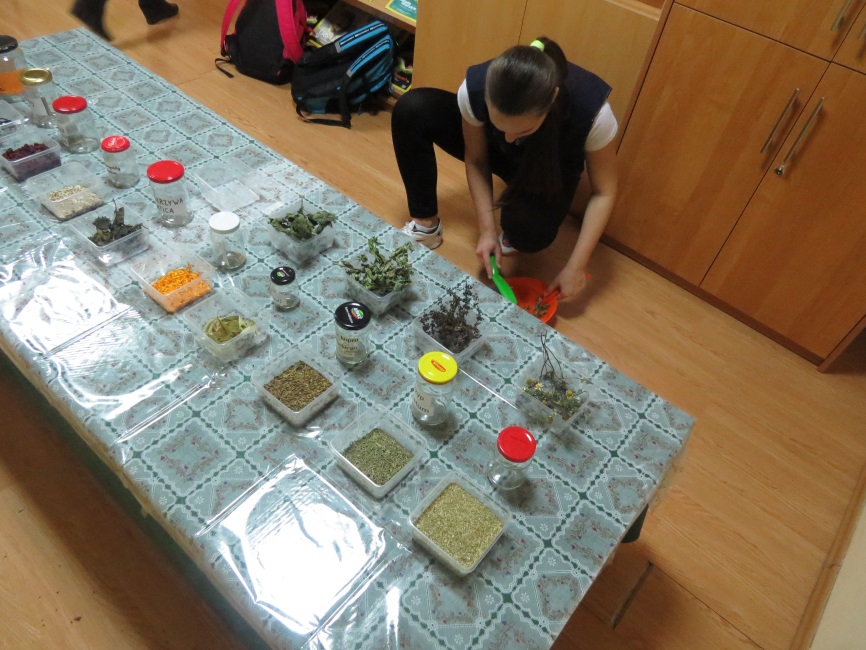 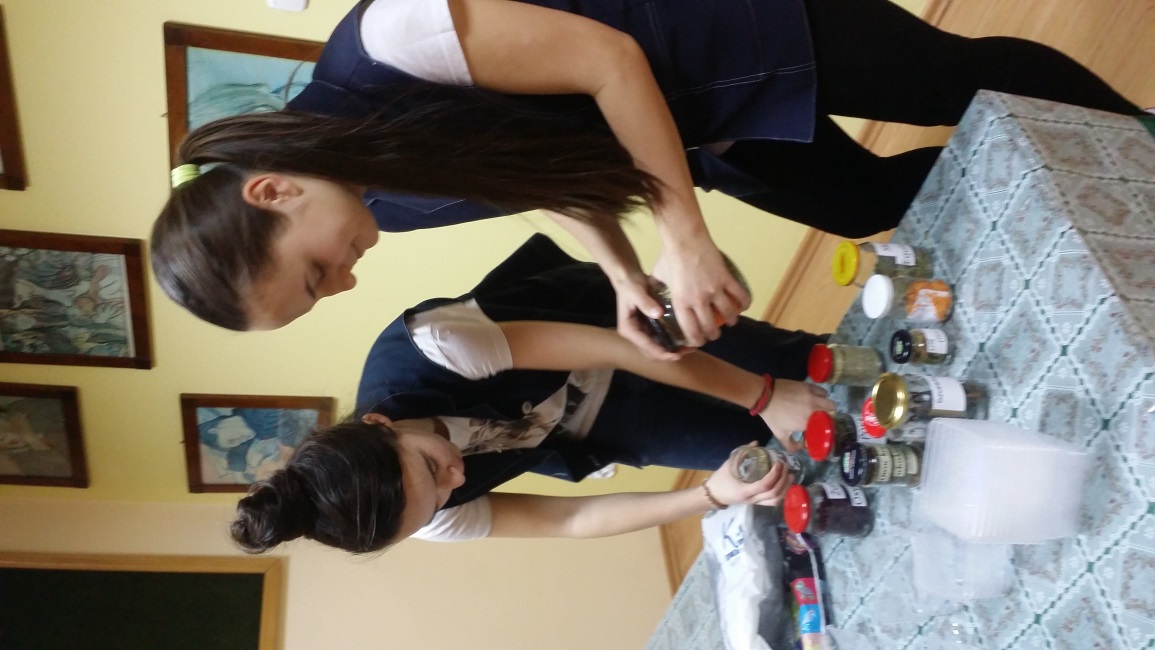 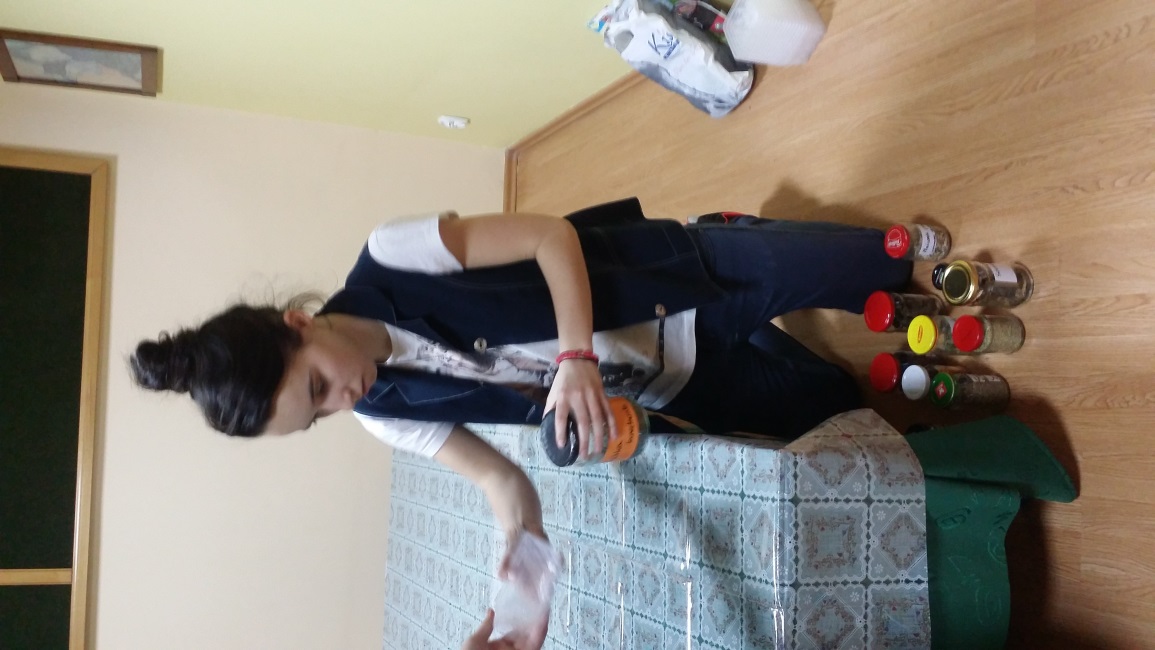 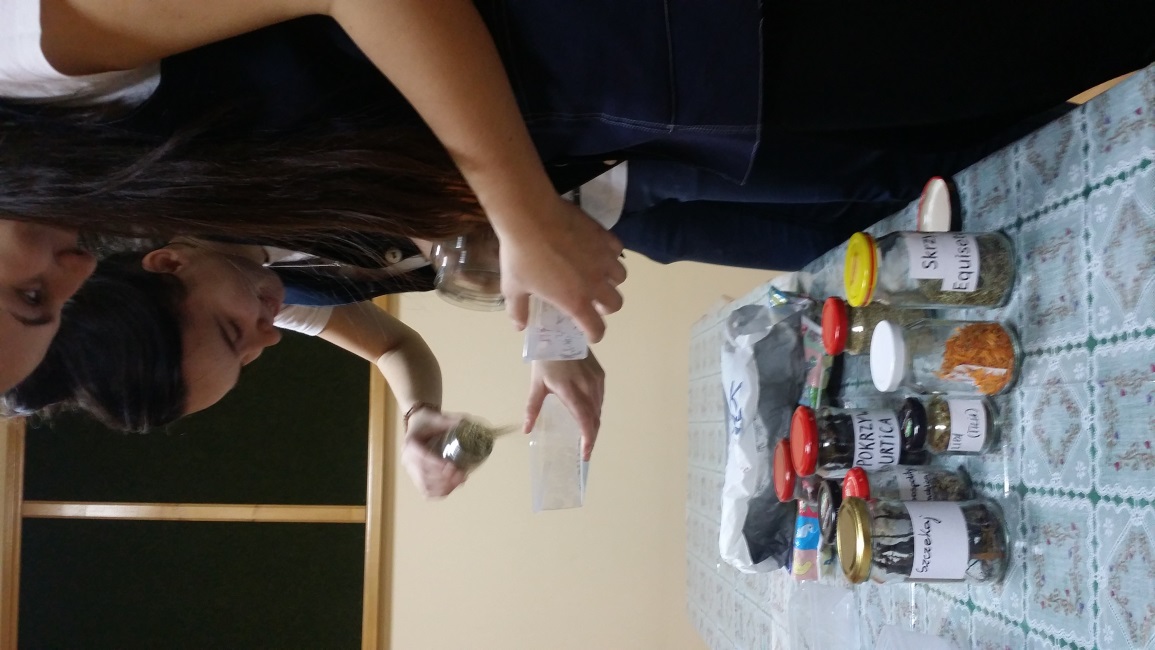 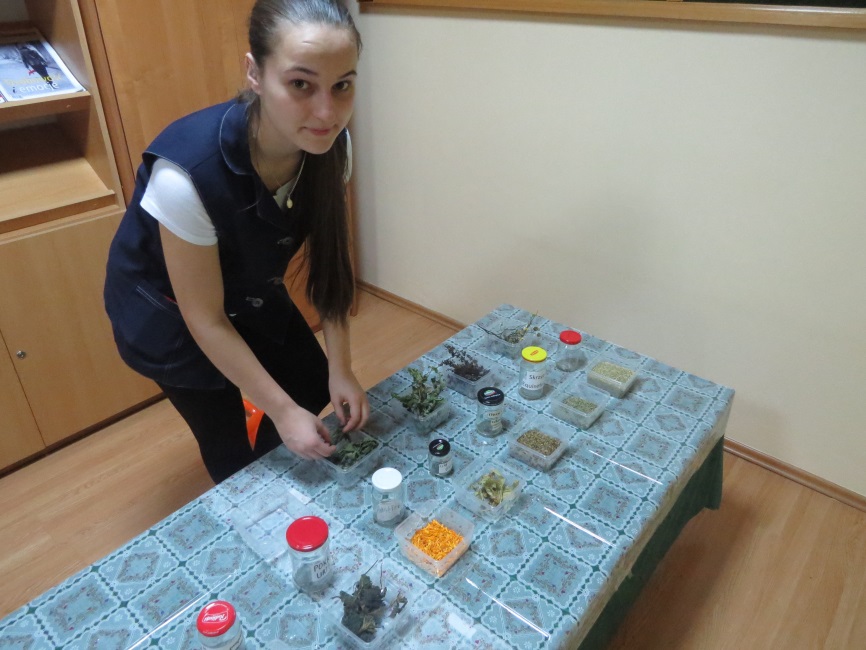 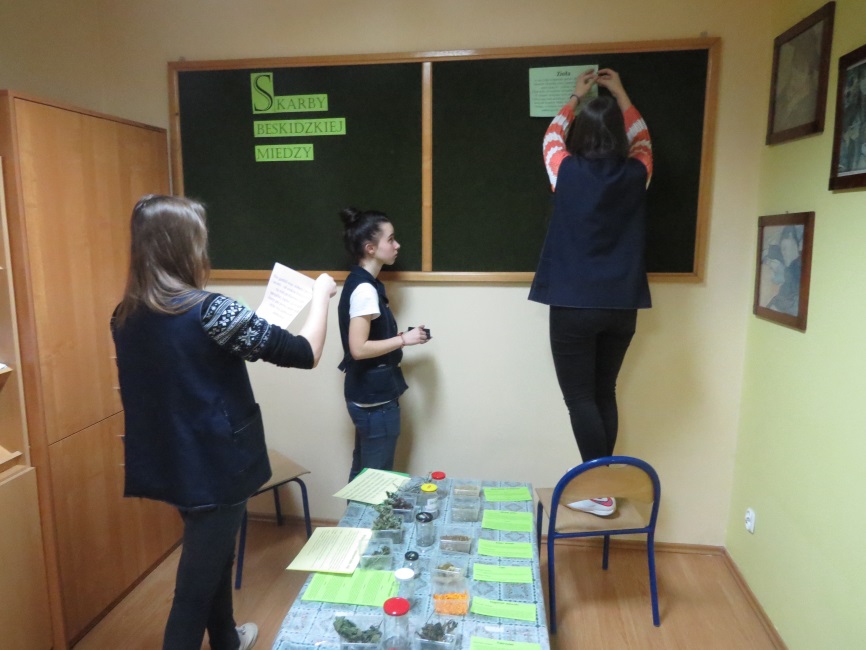 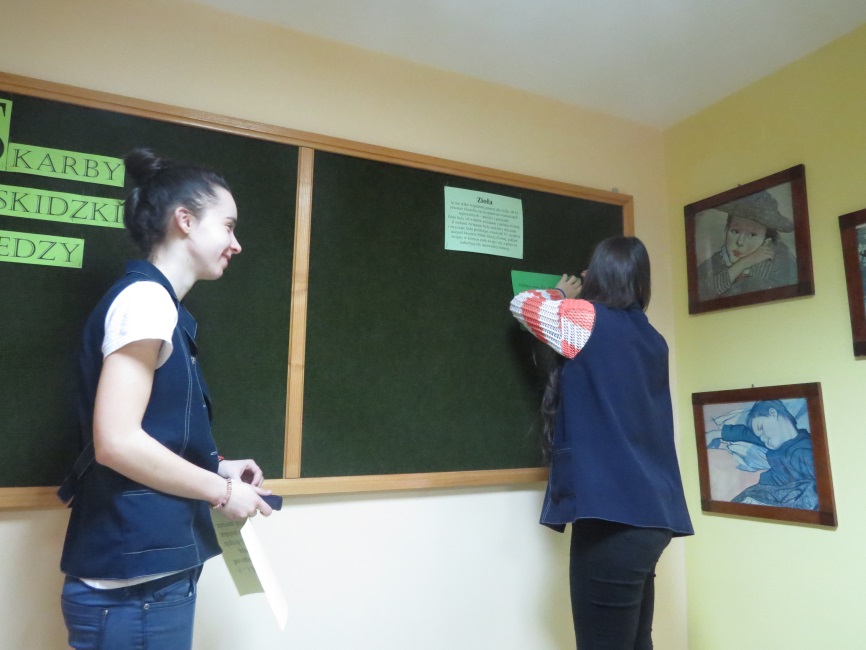 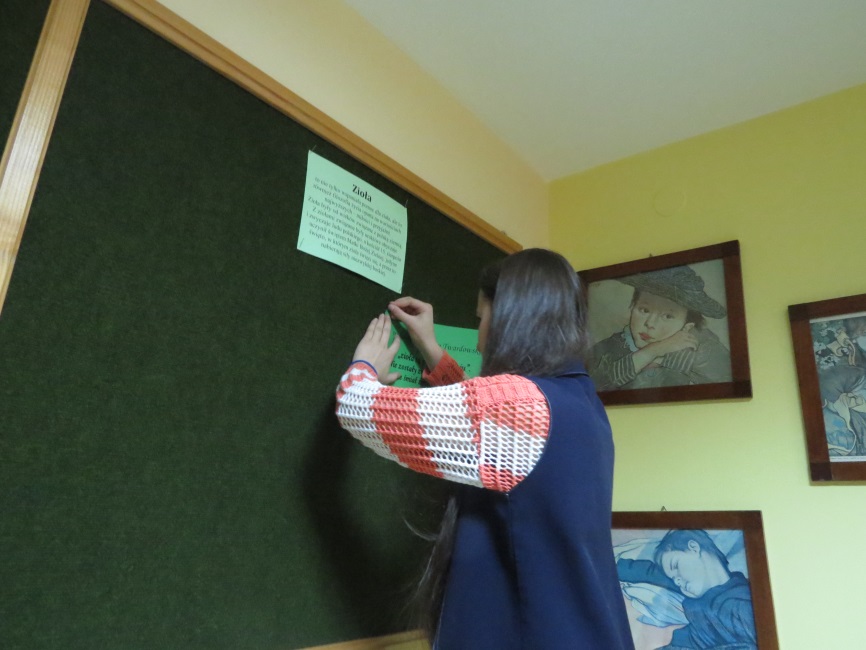 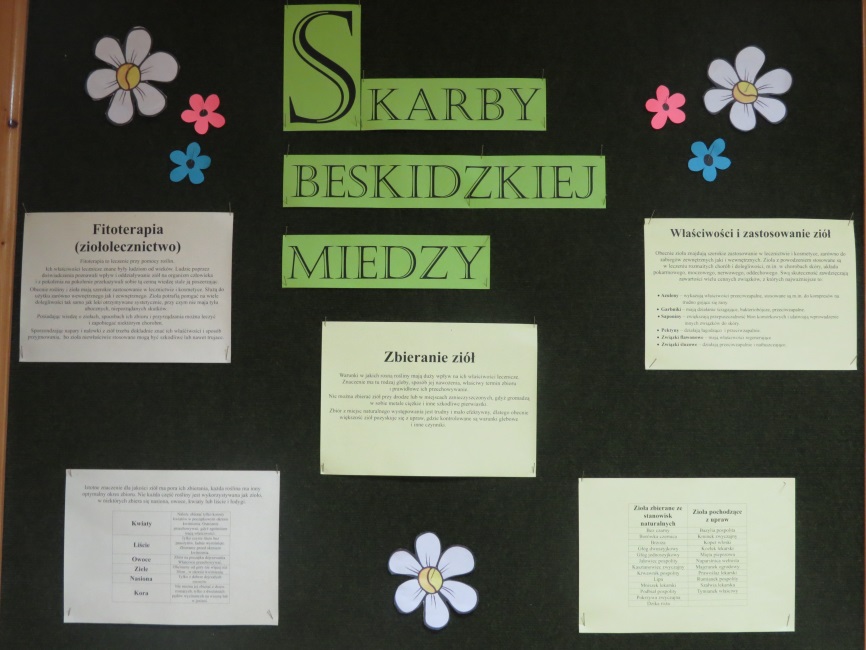 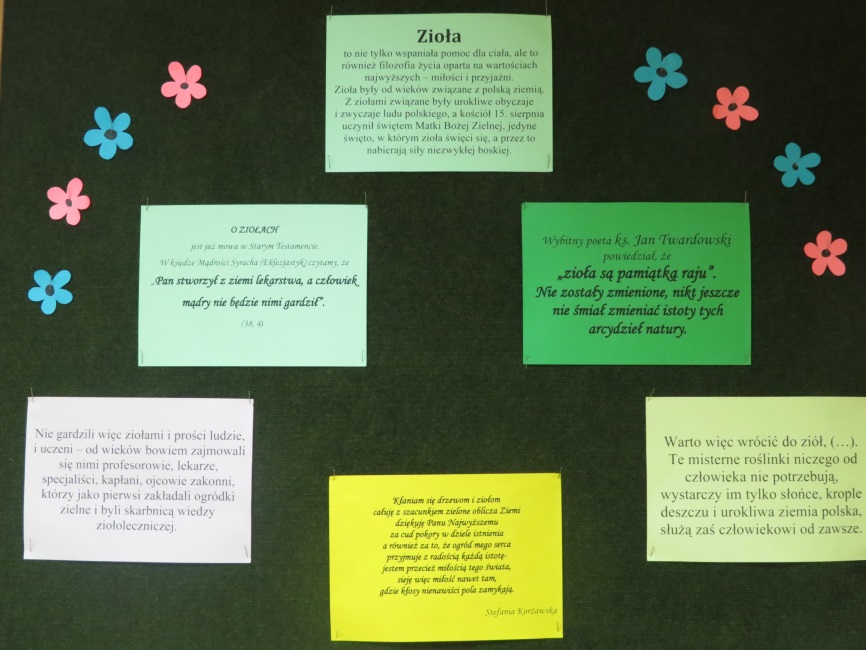 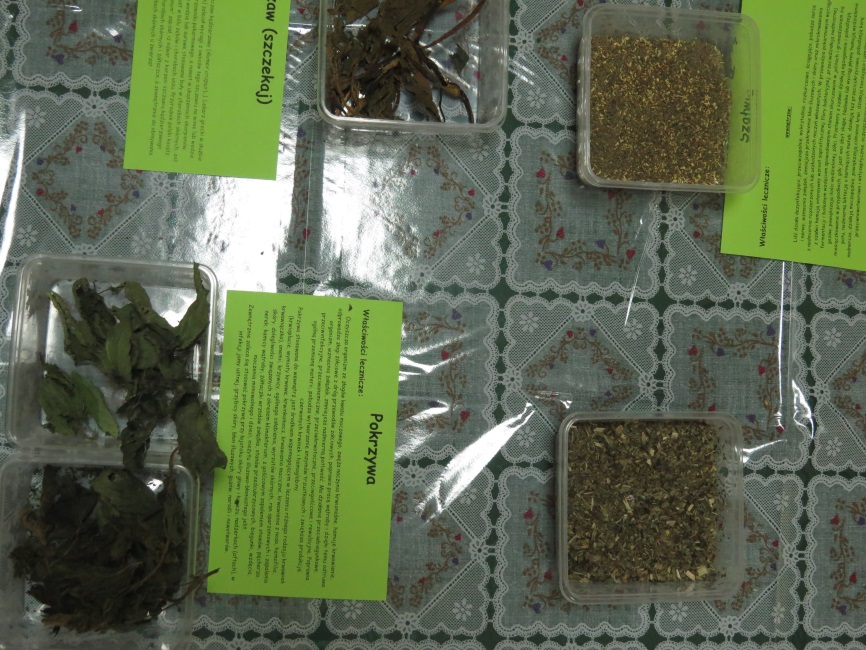 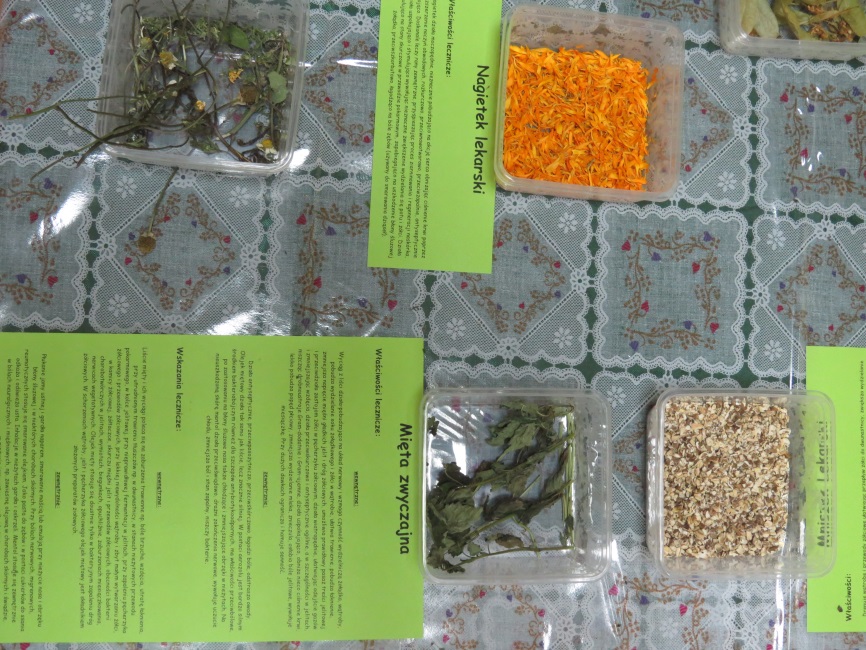 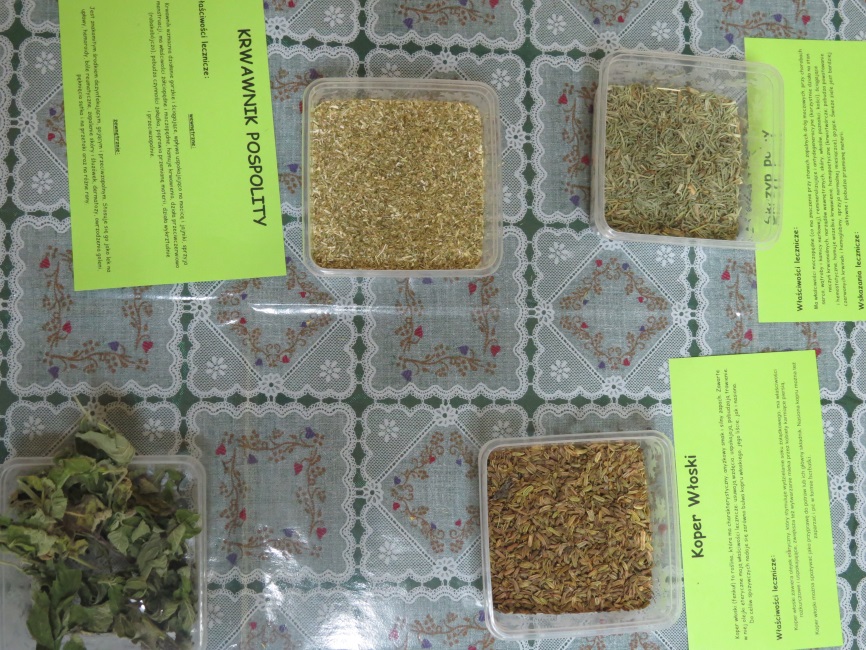 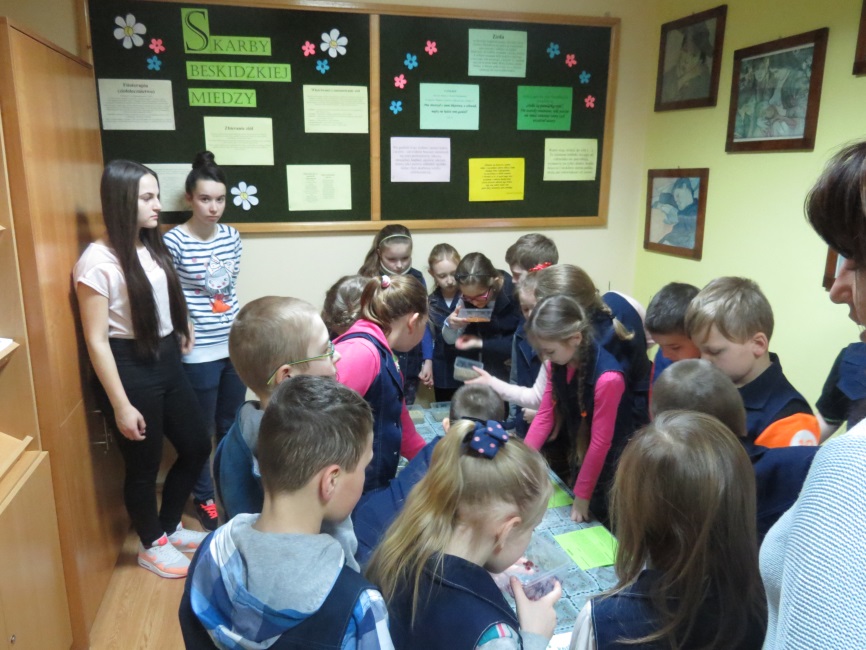 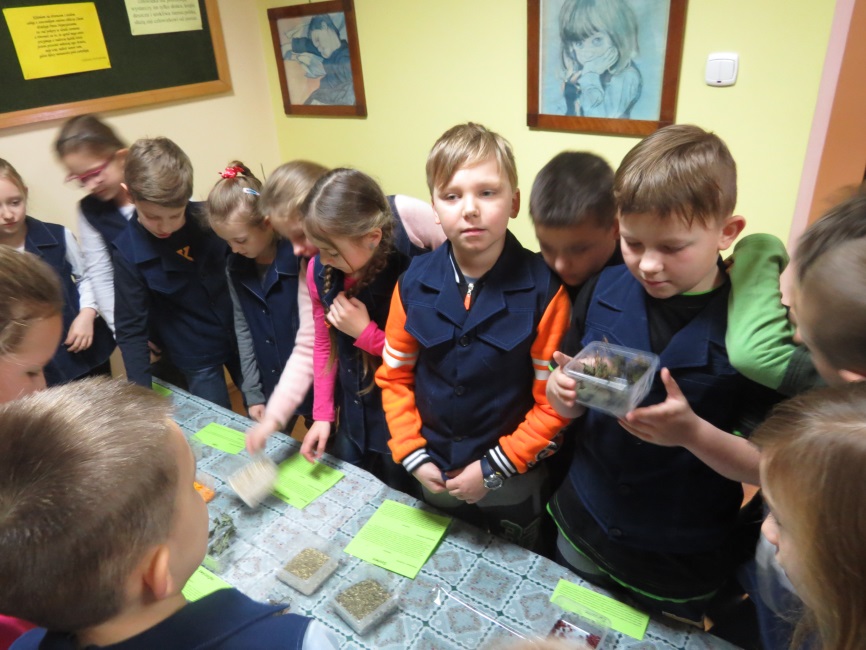 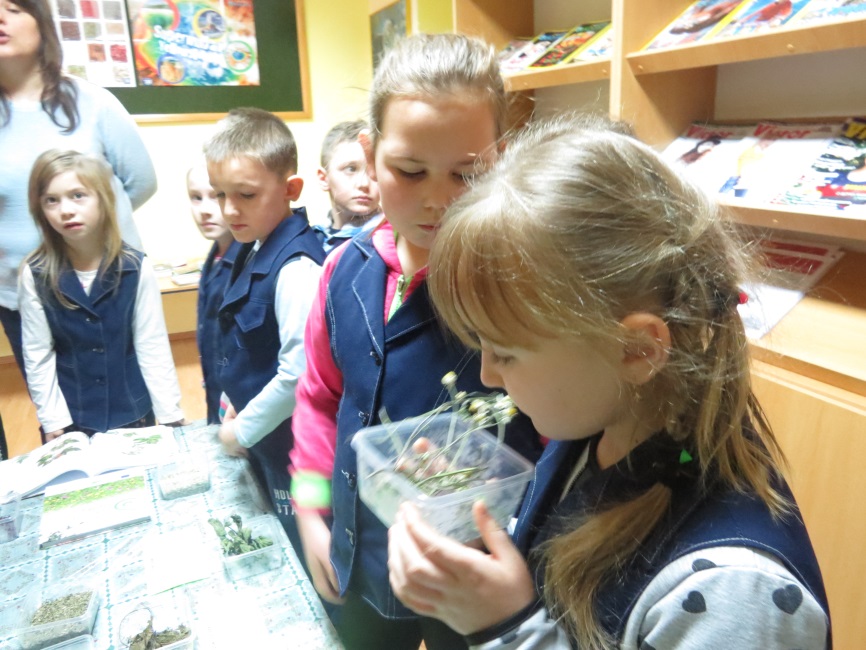 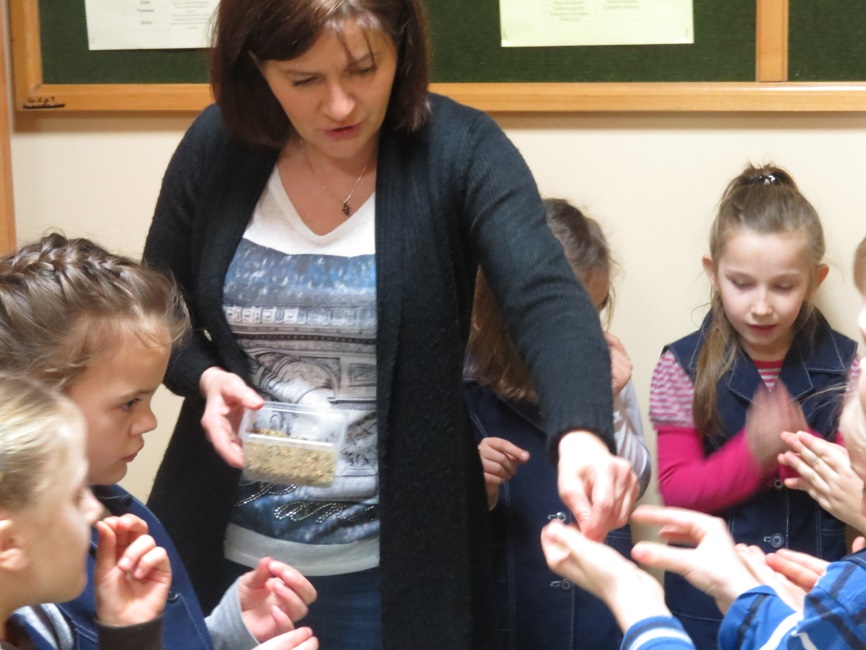 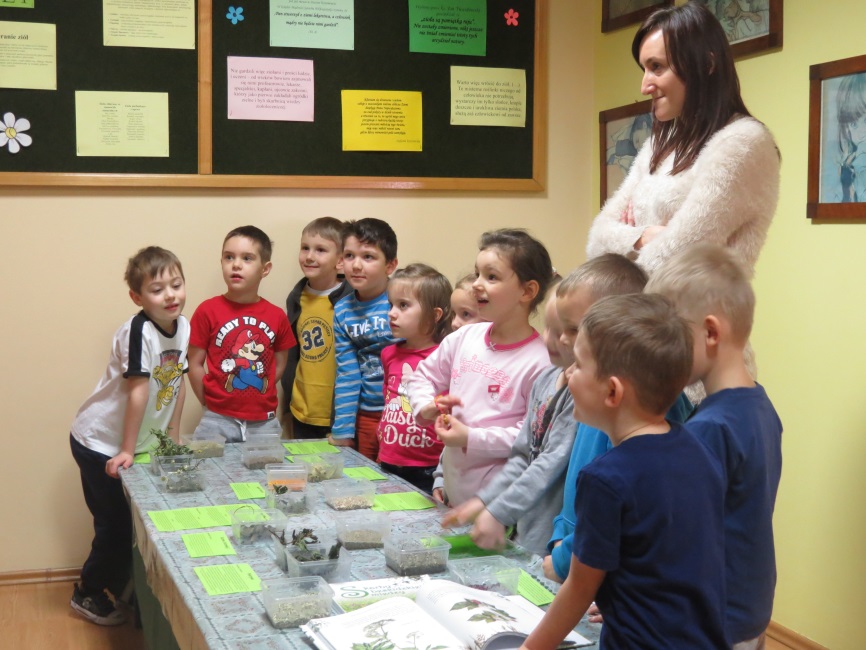 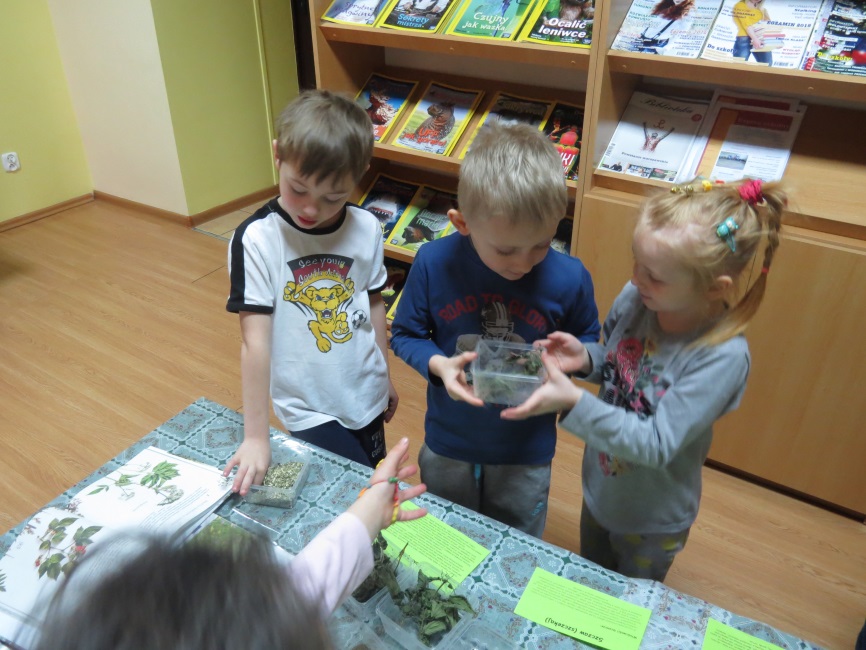 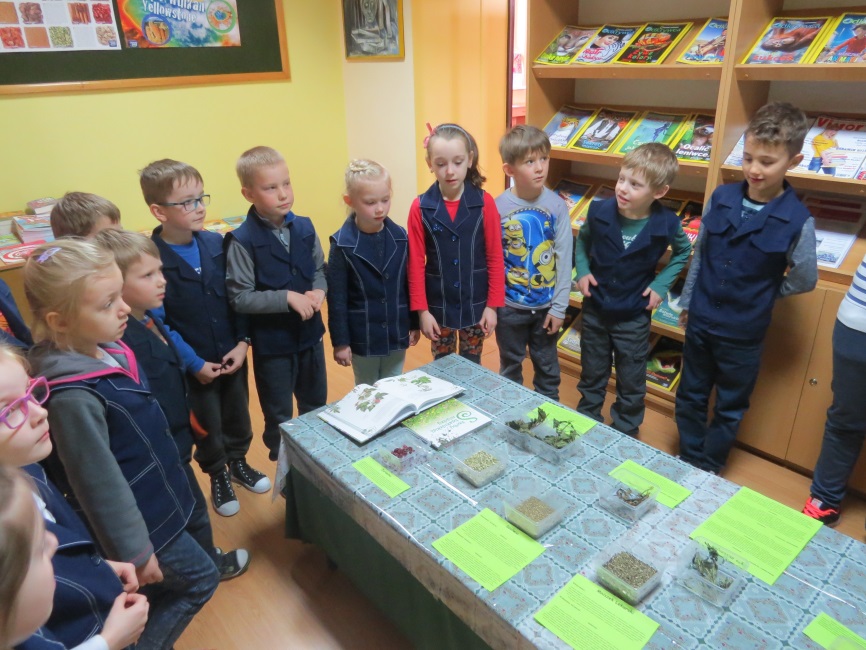 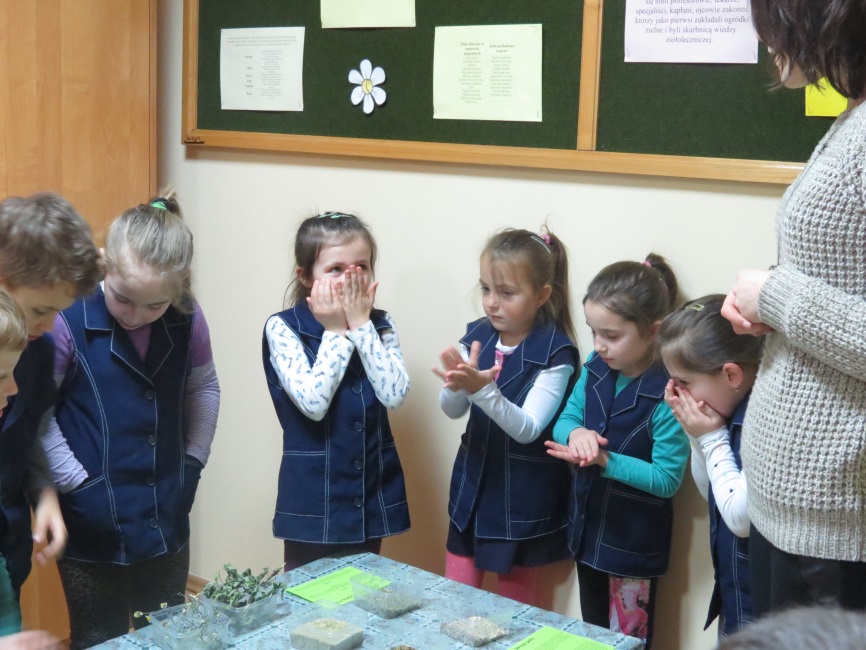 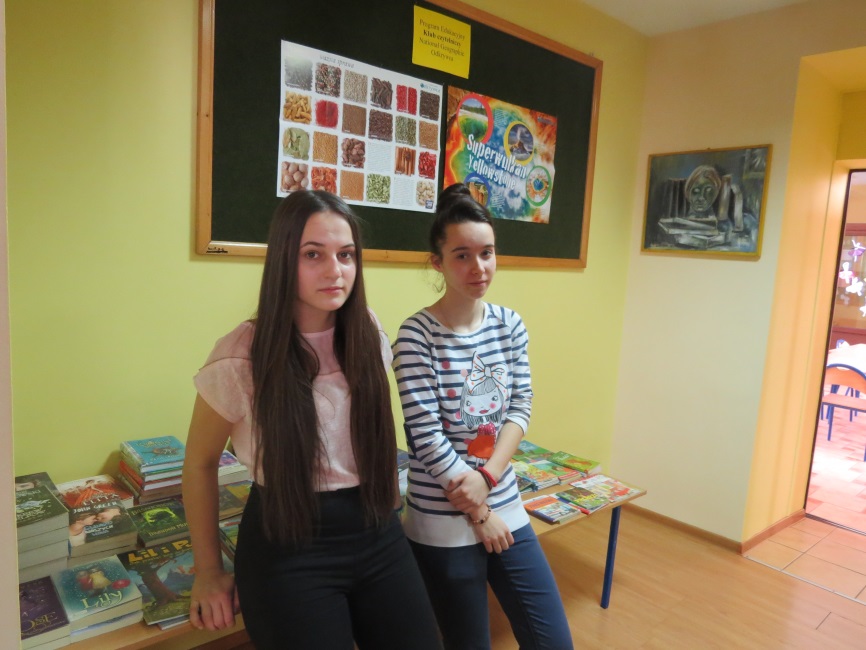 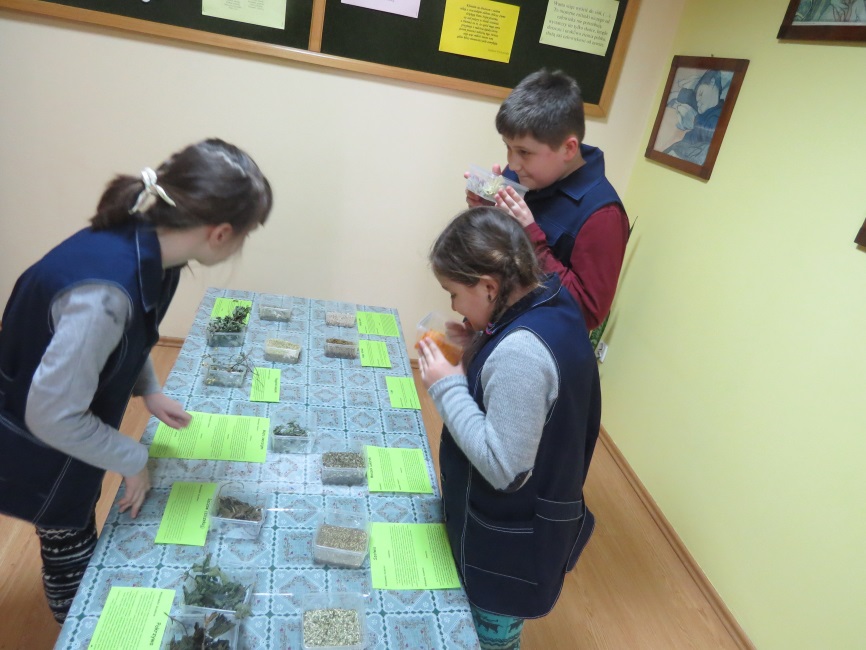 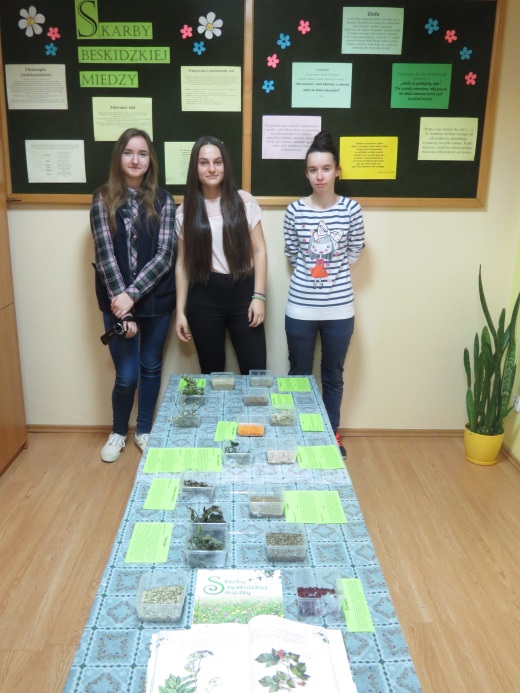 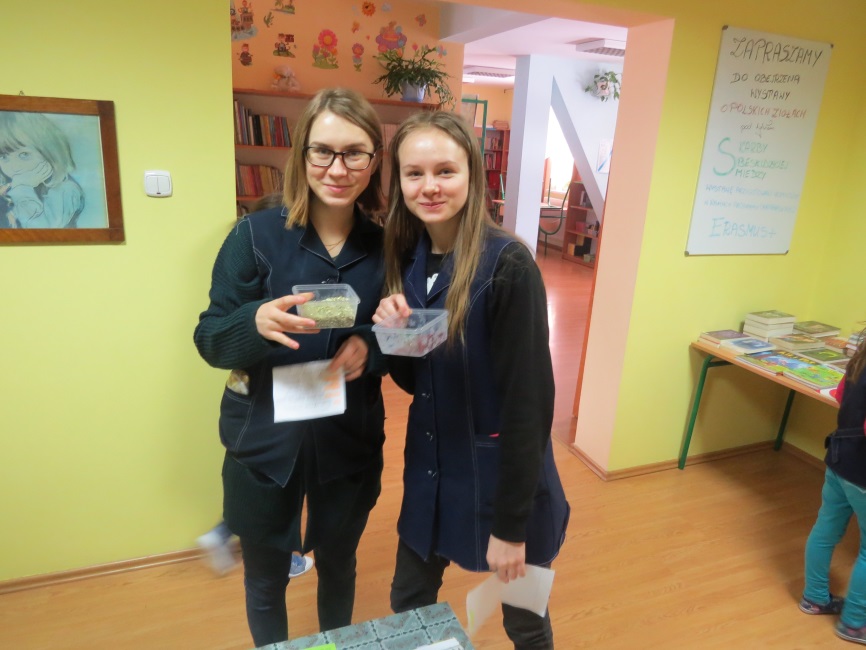 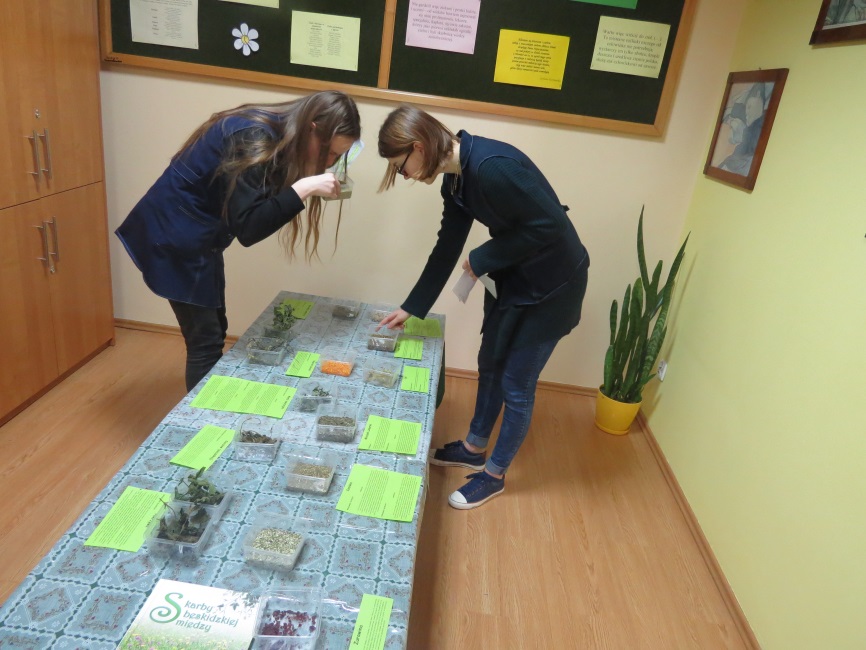 The Science lesson 
After school once a week students have 
an extra science lesson. 
This time they are watching carefully herbs under microscopes
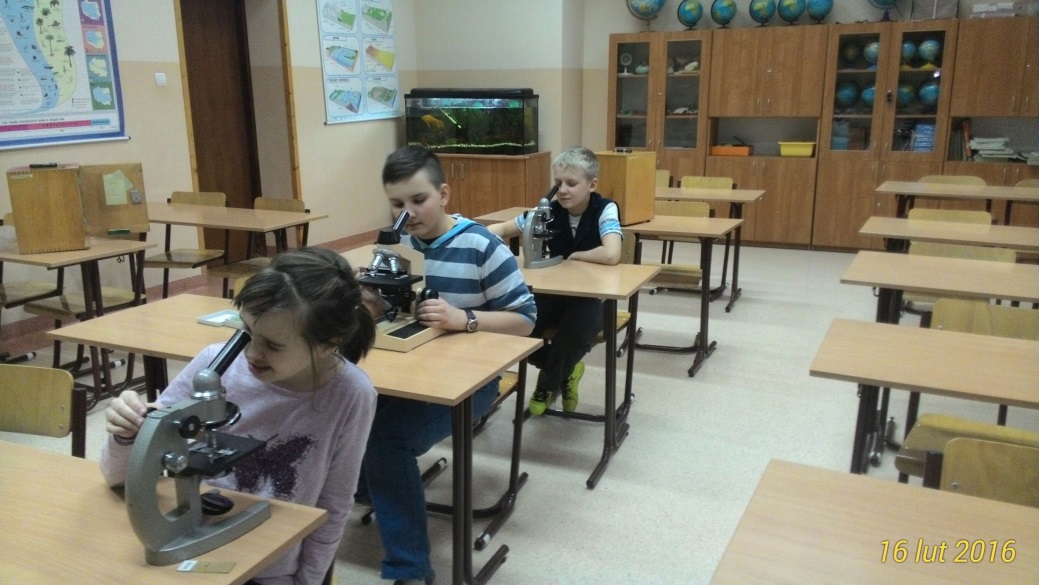 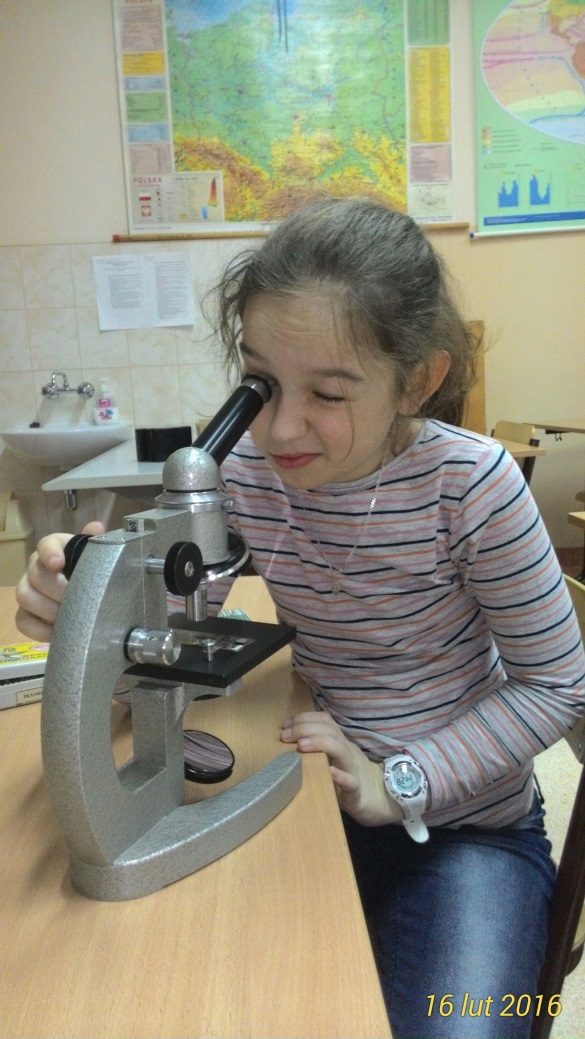 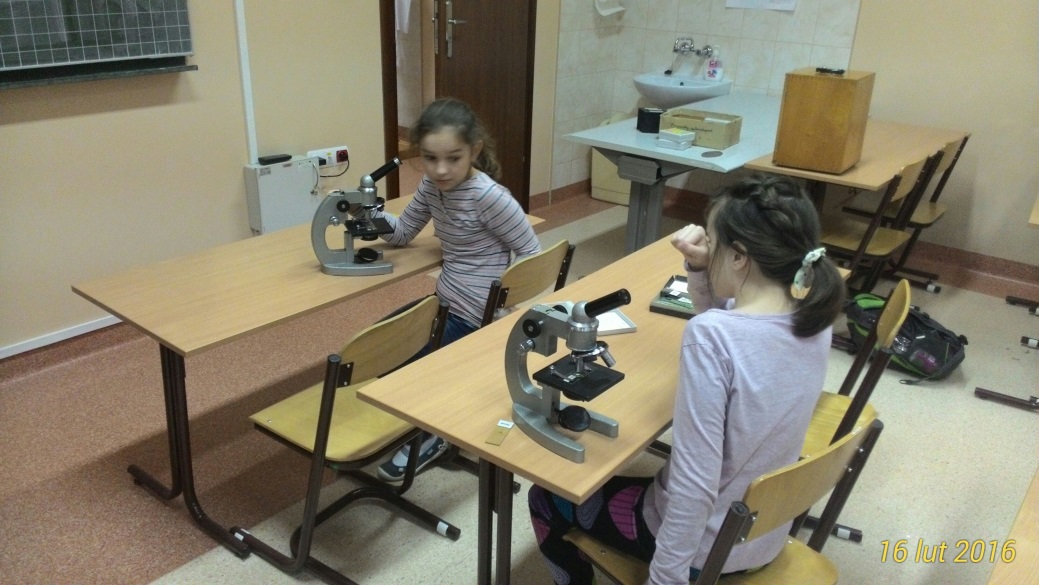 The extra English lesson 
Students who will visit in the future schools in  Lithuania, Cyprus and Romania
 are trying to prepare before the short-term exchange of groups  because they know 
how important is English abroad 
where no one speaks Polish.
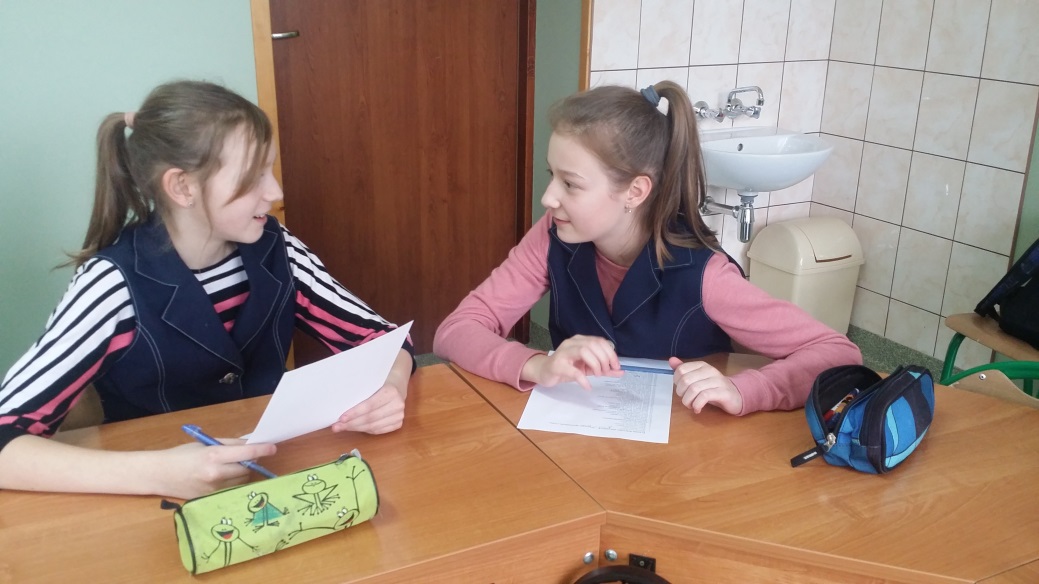 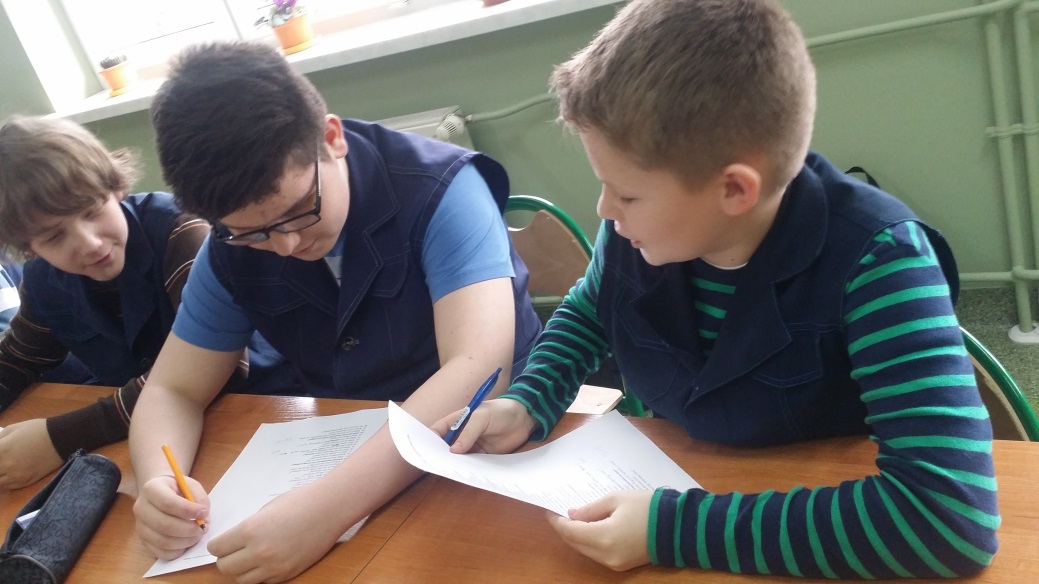 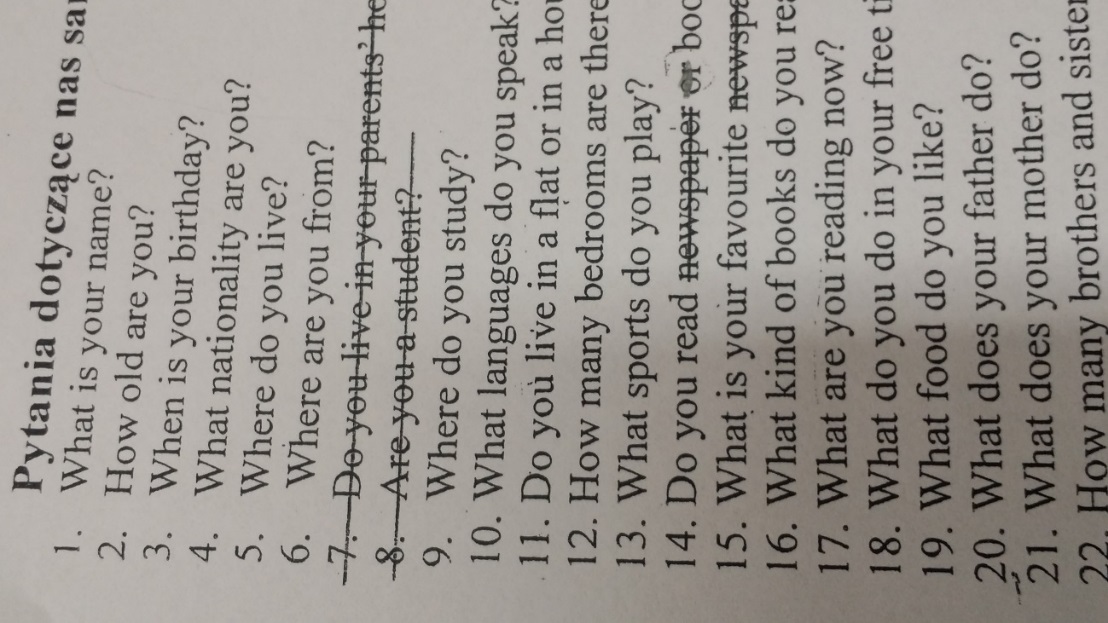 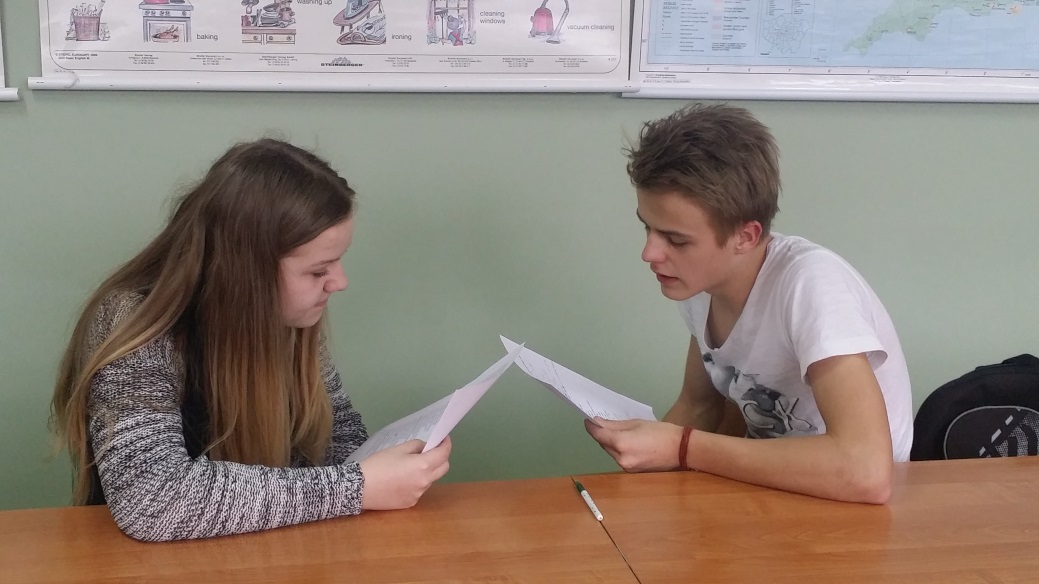 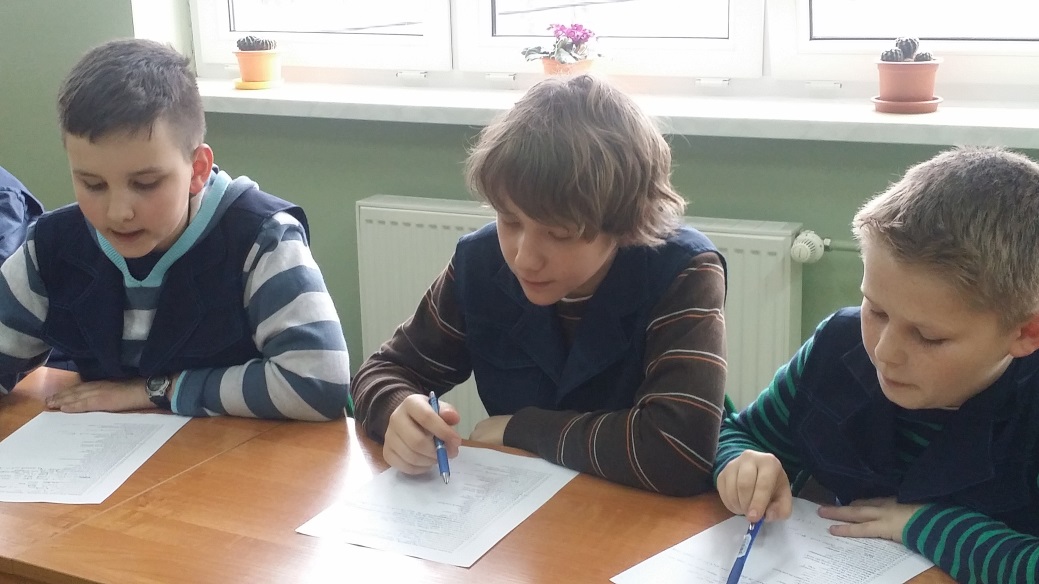 The extra English lesson 
Also they are trying to be ready 
before June 2017 
 the last transnational meeting 
which will be in Poland.
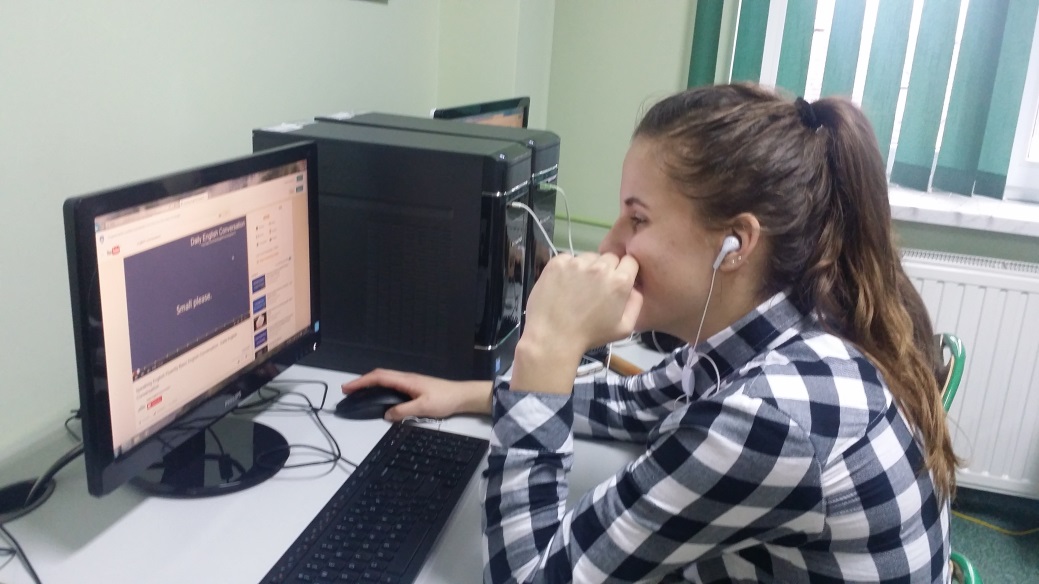 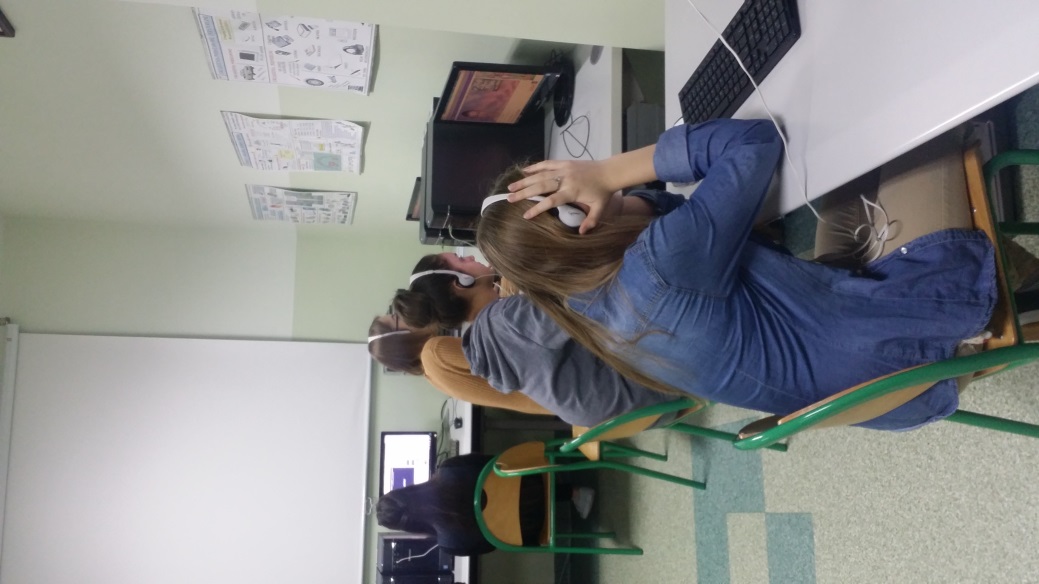 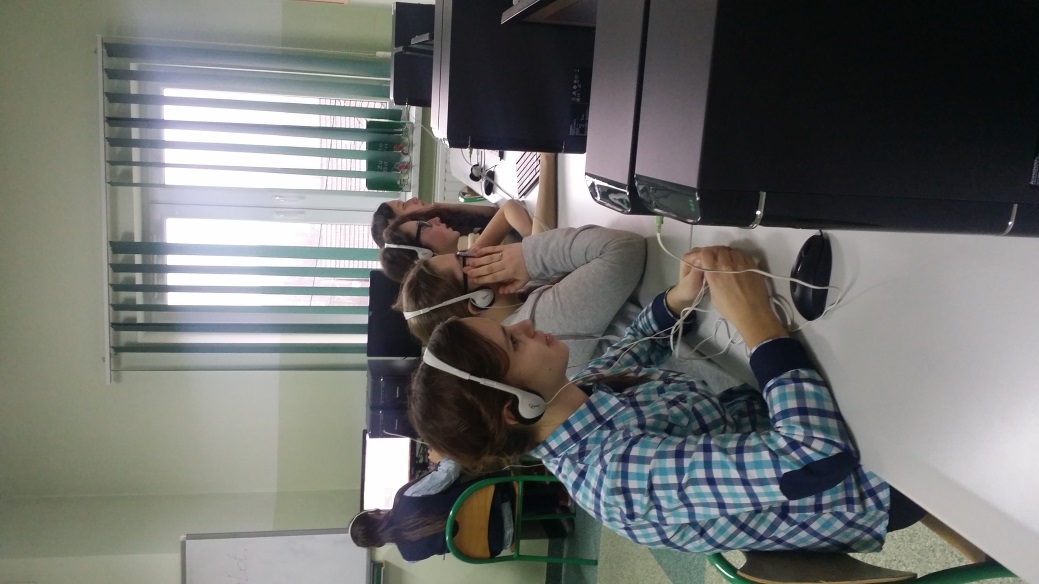 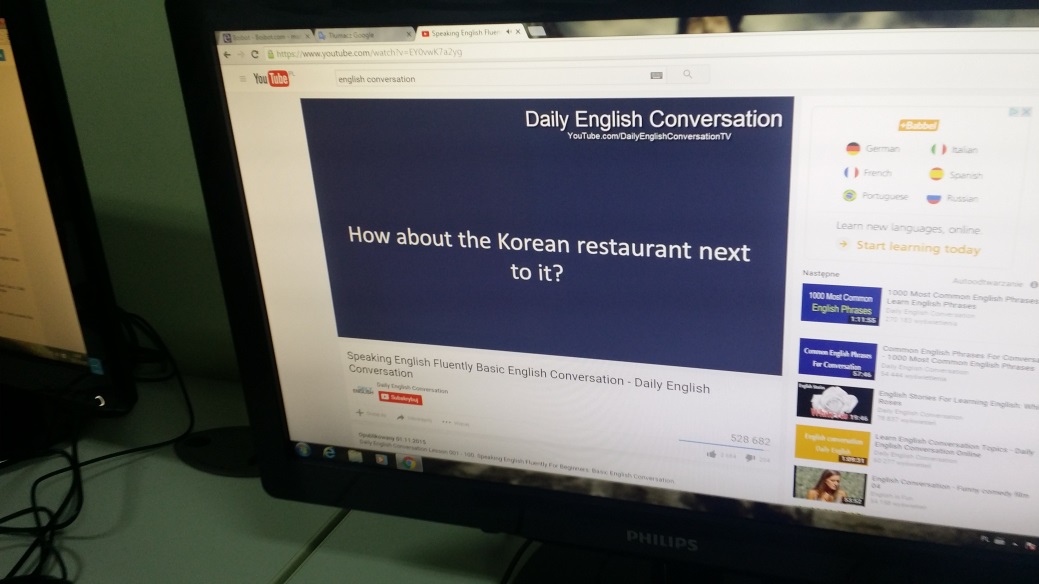 Our project on the Internet
This time our project is on: http://spstarawies1.edupage.org/text47/?
http://selfieplus.erasmusplus.org.pl
www.etwinning.net
and on Facebook
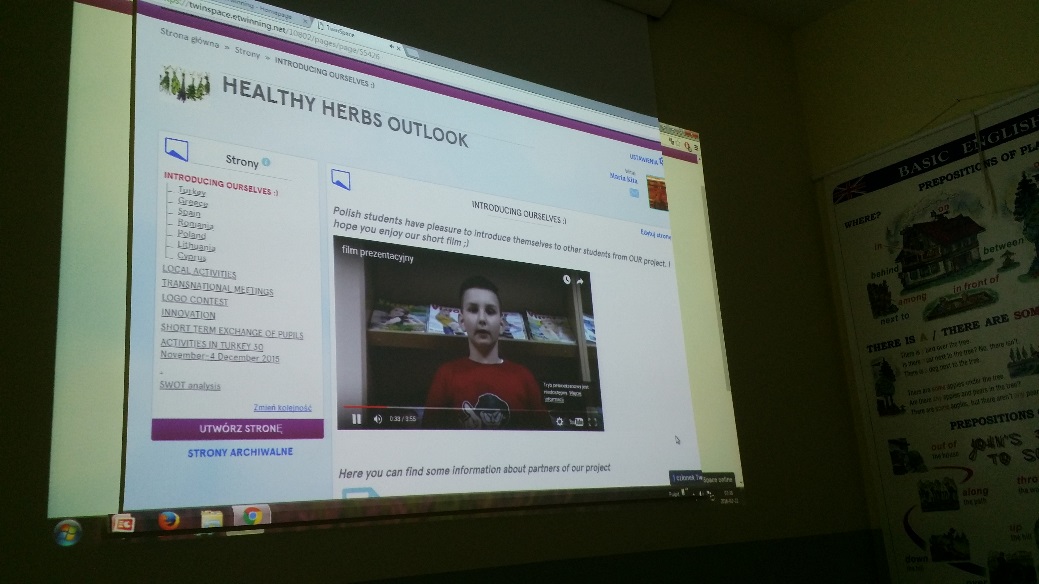 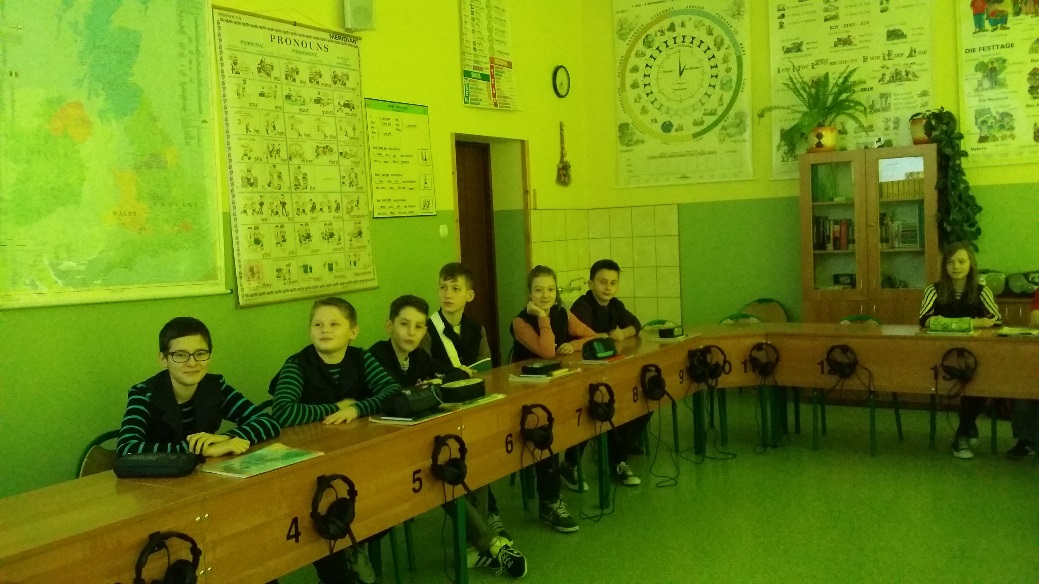 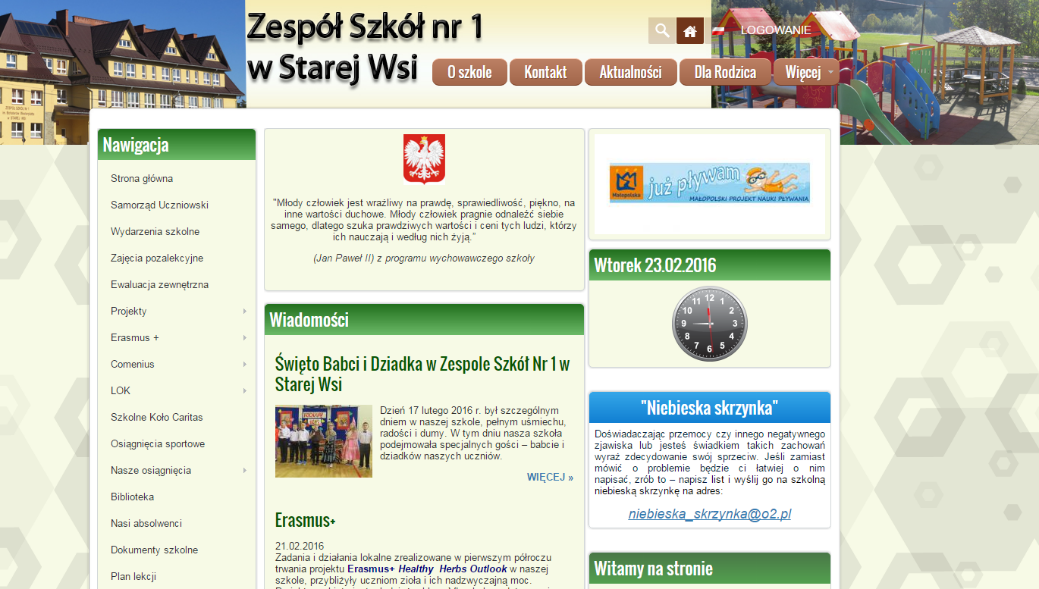 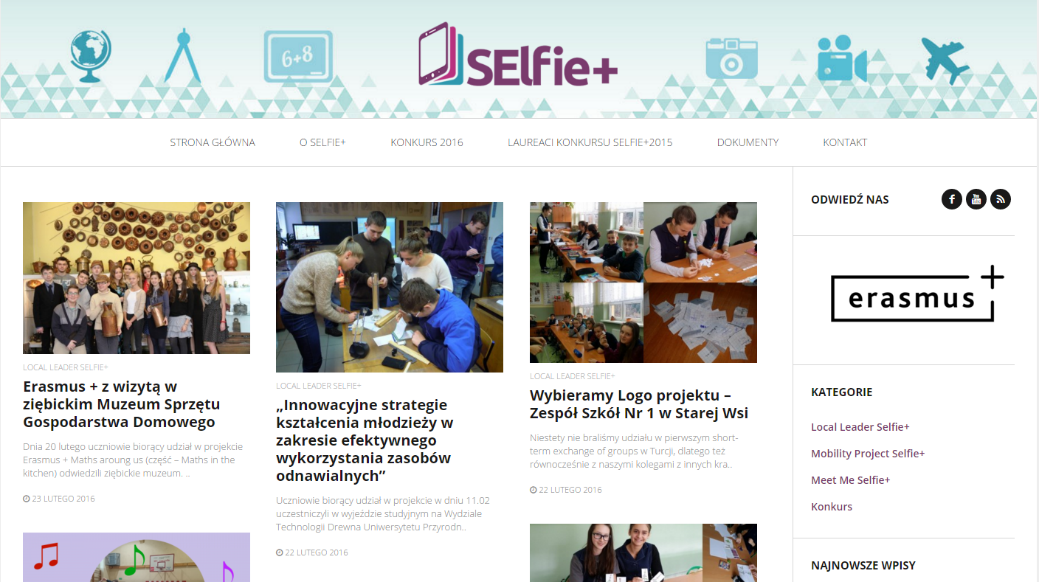 This presentation was made by:
Paweł Tomaszek 
and Dominik Pałka who wrote music.
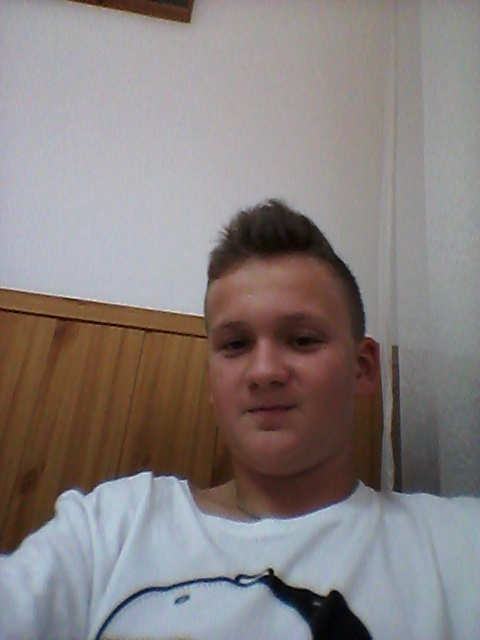 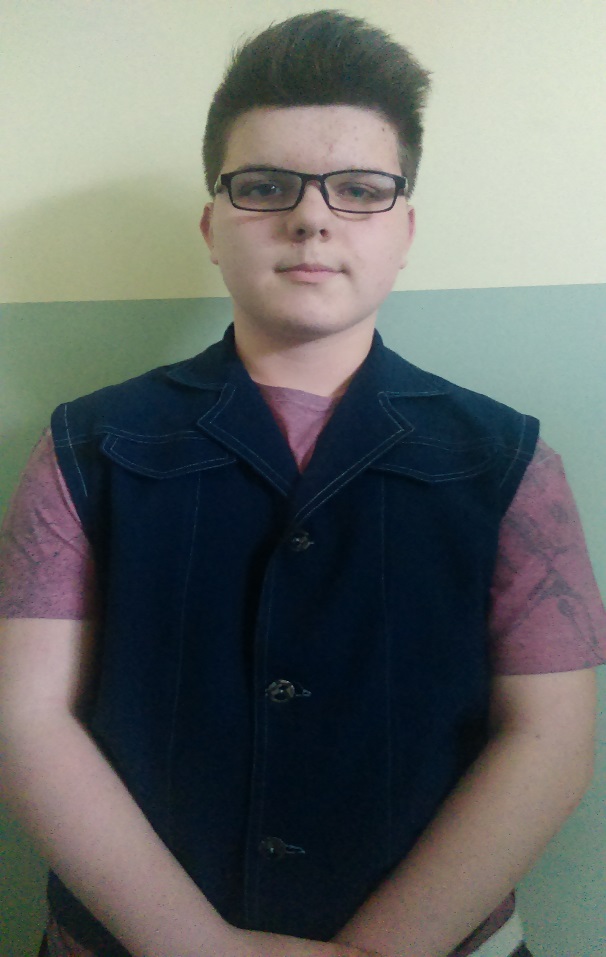